Myit hte seng n-na garum shingtau ya ai lam.Ningpawt madung kungkyang ai lam+
Myen mung kaw na shawng lam hta galaw hkawm sa nga ai magam gun ni a matu nhtoi kadun sharin hpawng
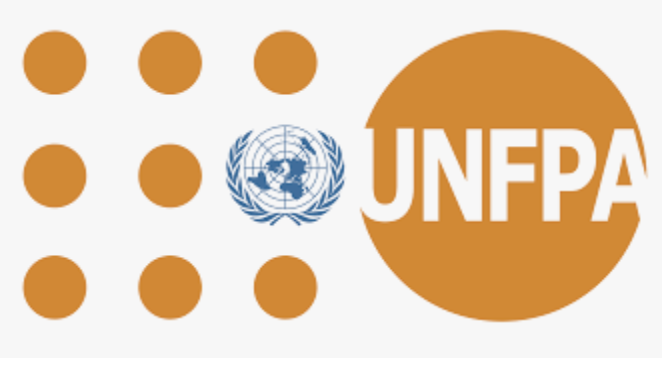 [Speaker Notes: Ndai myit hte seng n-na garum shingtau ya ai lam aningpawt madung kungkyang ai lam nhtoi kadun sharin hpawng hpe Myen mung kaw na shawng lam hta galaw hkawm sa nga ai magam gun ni a matu ka lajang dai lam rai nga ai.]
Ndai sharin hpawng kaw Lotus Circle a  garum shingtau lam hte Asia Foundation,Good Practice Group ni ka lajang da n-na (online) kaw na sharin ya ai “myit  hte seng n-na garum shingtau ya ai lam a ningpawt madung kung kyang ai lam- Sri Lanka Mung dan kaw na shawng lam hta hti htang garum shingtau ya nga ai ni a matu nhtoi kadun sharin hpawng” hpe madung tawn ai. Sri Lanka kaw na sharin hpawng  hta lawm ai ginlam ni(https://psychosocialskills.teachable.com/) gaw hpung hkum ginjaw komati(Inter-Agency Standing Committee - IASC) kaw na ka shapraw da ai “Myit  hte seng n-na garum shingtau ya ai lam ningpawt  madung kung kyang ai lam- Covid-19 ladaw hta htihtang shakut shaja nga ai ni a matu matsun lam” hpe lakap  lajang da ai. Ndai gaw hpung hkum ginjaw komati (IASC) hku n-na ka lajang da ai lam nrai nga ai. IASC gaw ndai ga gale lakap lajang da ai kaw lawm nga ai ginlam ni( Shr)tup hkrak ten ai lam ni a matu lit  n-nga ai. Ndai lakap lajang da ai lam kaw laika ga baw ni bai jet bang da ga ai. Ndai zawn htuk manu hkra  ga gale lajang da ai lam gaw hpung hkum ginjaw komati (IASC) hku n-na galaw lajang da ai lam nrai nga ai. Ndai ga gale lakap lajang da ai kaw lawm nga ai ginlam ni( Shr)tup hkrak ten ai lam ni a matu (IASC) kaw lit  n-nga ai. Madung English ga hte ka lajang n-na 2022 ning kaw shapraw da ai “Inter-Agency Standing Committee - Basic Psychosocial Skills: A Guide for COVID-19 Responders.’ License: CC BY-NC-SA 3.0 IGO hpe sha IASC hku na ten sha ka lajang shapraw da ai laika re ngu hpe tara shang lit  la ga ai.” https://app.mhpss.net/resource/basic-psychosocial-skills-a-guide-for-covid-19-responders
Ndai htuk manu hkra ga gale lajang ai laika hpe madung  ka shapraw da ai hte matut n-na bai lajang ai ni a matu ahkang lakmat ( Licence ) hte bung ai lakmat ( Licence ) hte sha ka shapraw ga ai. CC BY-NC-SA 3.0 IGO (https://creativecommons.org/licenses/by-nc-sa/3.0/)
Ndai sharin hpawng a matu sumla ni hpe UNFPA (Myanmar) kaw na jaw ya ai.
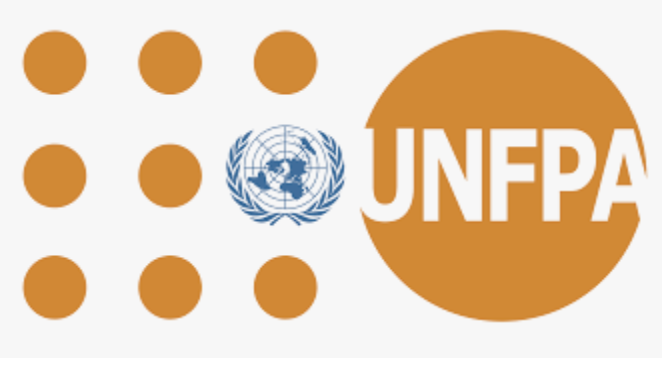 [Speaker Notes: Ndai sharin hpawng kaw Lotus Circle a  garum shingtau lam hte Asia Foundation,Good Practice Group ni ka lajang da n-na (online) kaw na sharin ya ai “myit  hte seng n-na garum shingtau ya ai lam a ningpawt madung kung kyang ai lam- Sri Lanka Mung dan kaw na shawng lam hta hti htang garum shingtau ya nga ai ni a matu nhtoi kadun sharin hpawng” hpe madung tawn ai. Sri Lanka kaw na sharin hpawng  hta lawm ai ginlam ni(https://psychosocialskills.teachable.com/) gaw hpung hkum ginjaw komati(Inter-Agency Standing Committee - IASC) kaw na ka shapraw da ai “Myit  hte seng n-na garum shingtau ya ai lam ningpawt  madung kung kyang ai lam- Covid-19 ladaw hta htihtang shakut shaja nga ai ni a matu matsun lam” hpe lakap  lajang da ai. Ndai gaw hpung hkum ginjaw komati (IASC) hku n-na ka lajang da ai lam nrai nga ai. IASC gaw ndai ga gale lakap lajang da ai kaw lawm nga ai ginlam ni( Shr)tup hkrak ten ai lam ni a matu lit  n-nga ai. Ndai lakap lajang da ai lam kaw laika ga baw ni bai jet bang da ga ai. Ndai zawn htuk manu hkra  ga gale lajang da ai lam gaw hpung hkum ginjaw komati (IASC) hku n-na galaw lajang da ai lam nrai nga ai. Ndai ga gale lakap lajang da ai kaw lawm nga ai ginlam ni( Shr)tup hkrak ten ai lam ni a matu (IASC) kaw lit  n-nga ai. Madung English ga hte ka lajang n-na 2022 ning kaw shapraw da ai “Inter-Agency Standing Committee - Basic Psychosocial Skills: A Guide for COVID-19 Responders.’ License: CC BY-NC-SA 3.0 IGO hpe sha IASC hku na ten sha ka lajang shapraw da ai laika re ngu hpe tara shang lit  la ga ai.” https://app.mhpss.net/resource/basic-psychosocial-skills-a-guide-for-covid-19-responders
Ndai htuk manu hkra ga gale lajang ai laika hpe madung  ka shapraw da ai hte matut n-na bai lajang ai ni a matu ahkang lakmat ( Licence ) hte bung ai lakmat ( Licence ) hte sha ka shapraw ga ai. CC BY-NC-SA 3.0 IGO (https://creativecommons.org/licenses/by-nc-sa/3.0/)
Ndai sharin hpawng a matu sumla ni hpe UNFPA (Myanmar) kaw na jaw ya ai.]
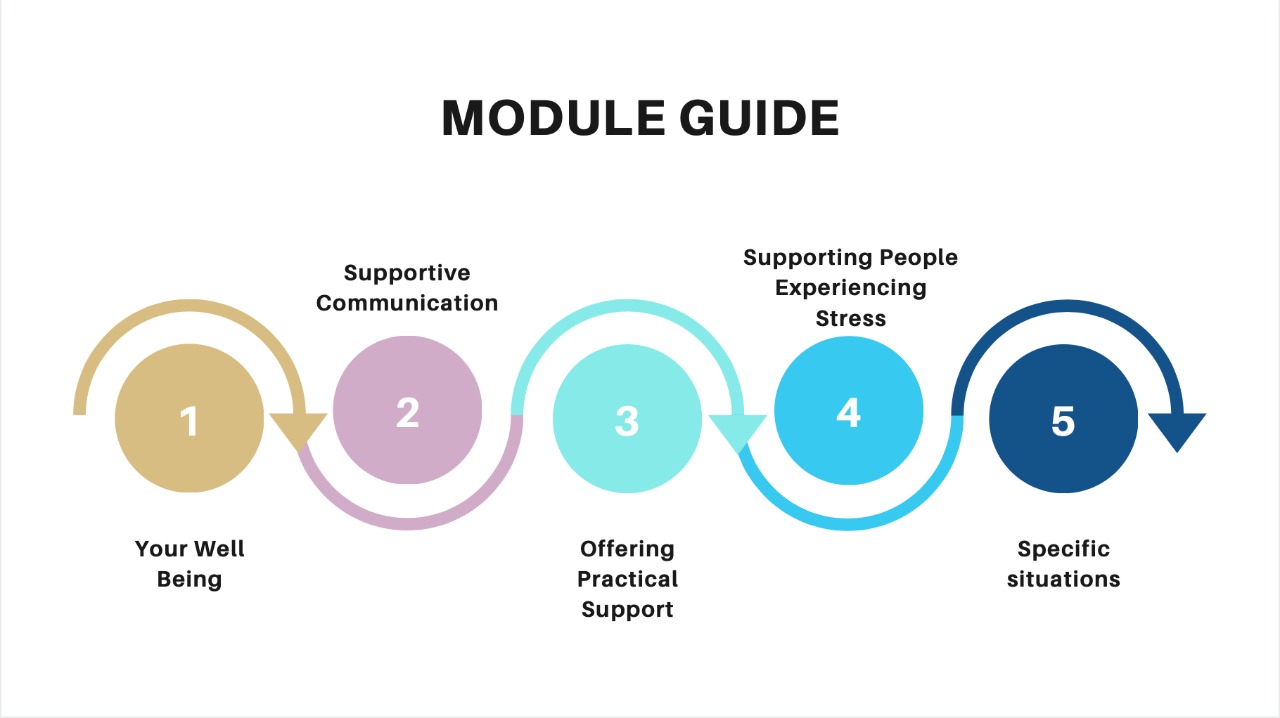 Module matsun lam
Shani shagu ganawn mazum lam hpe n-gun jaw shingtau ya ai matut mahkai tsun shaga lam
Myit tsam pu ba lam hkam sha nga ai ni hpe garum shingtau ya ai lam
Tinang madu hkum a hkamja ngwi pyaw lam
Ta tut garum shingtau ai hpe jaw ya ai lam
Laksan mabyin masa ni hta garum shingtau ya ai lam
[Speaker Notes: Module matsun lam- ndai sharin hpawng kaw module (5) lawm nga ai. Dai ni gaw Tinang madu hkum a hkamja ngwi pyaw lam,
Shani shagu ganawn mazum lam a matu n-gun jaw shingtau ya ai matut mahkai tsun shaga lam, Ta tut garum shingtau ai hpe jaw ya ai lam, Myit tsam pu lam hkam sha nga ai ni hpe garum shingtau lam hte Laksan mabyin masa ni hta garum shingtau ya ai lam ni rai nga ai. Ndai module ni hpe hpaw tsun bawng ban ai ga baw ni gaw shawng lam de galaw hkawm sa nga ai magam gun ni a matu design ka lajang da ga ai. Ndai kung kyang lam ni gaw shawa hte masha langai hpra ahkyak ahkya mabyin ni a n-tsa kaw asung jashawng mai ai majaw rai nga ai.]
Module (2)
2.1 Shani shagu ganawn mazum lam hpe n-gun jaw shingtau ya ai matut mahkai tsun shaga lam- shachyen
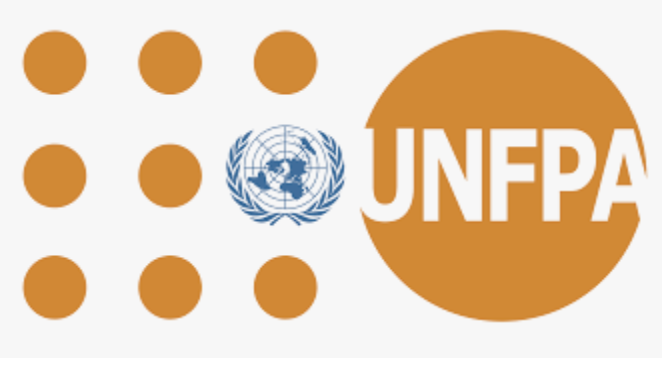 [Speaker Notes: Shawng lam de galaw hkawm sa nga ai magam gun ni a matu myit hte seng n-na garum shingtau ya ai lam ningpawt madung kung kyang lam sharin hpawng  module(2) kaw na hkap tau la ga ai. Ndai module kaw shani shagu ganawn mazum lam hpe n-gun jaw shingtau ya ai matut mahkai tsun shaga lam hpe bawng ban mat na ga ai.
     N-gun jaw shingtau ya ai matut mahkai tsun shaga lam ni gaw gara hku rai n-na  shawng n-nan hti htang galaw ya nga ai tinang hku na dai kung kyang lam ni hpe shani shagu ganawn mazum lam hta gara hku jai lang na ngu ai hpe hkaja mat na ga ai.]
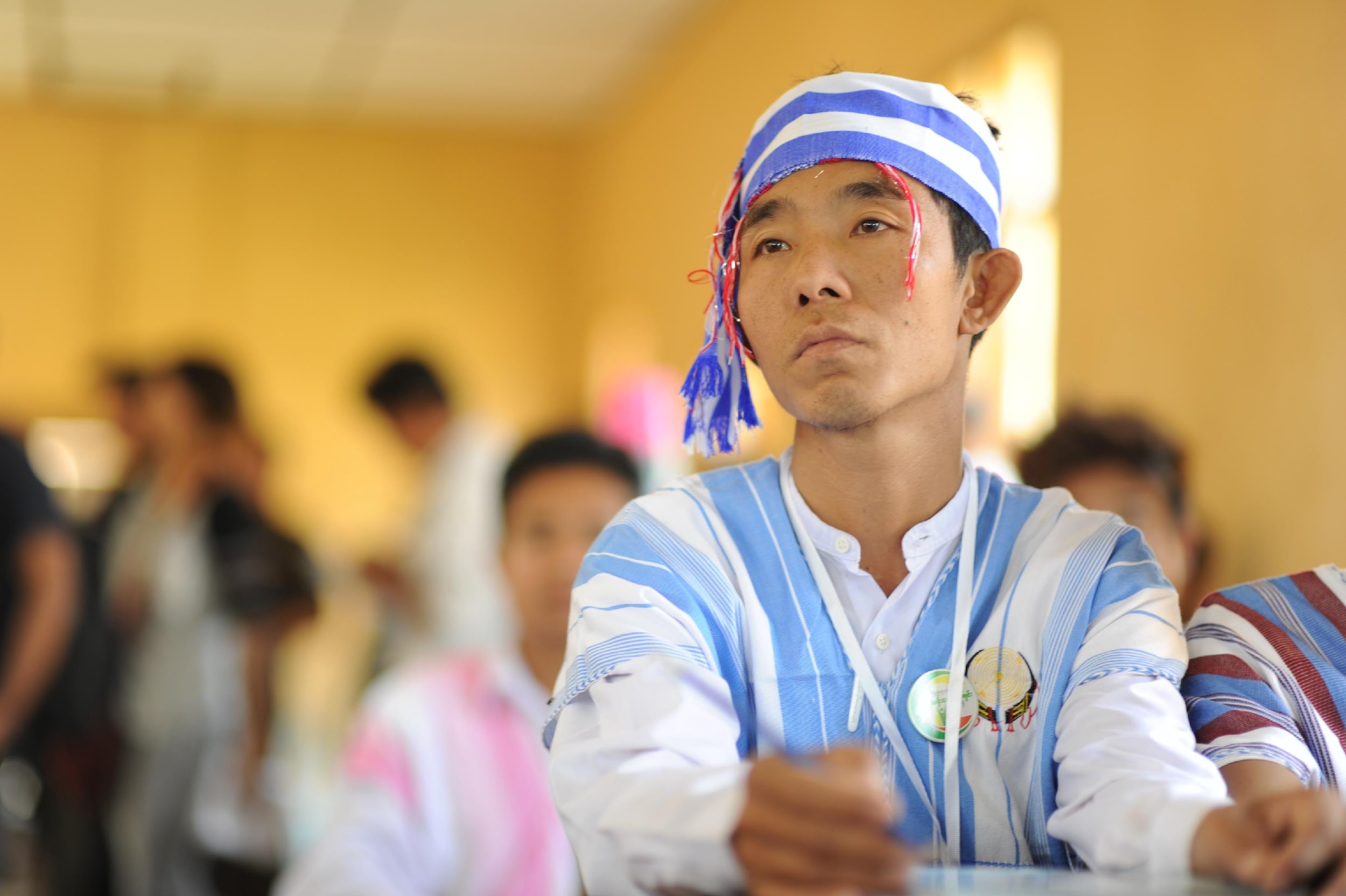 Covid-19 ana zinli gaw ahkyak ahkya mabyin rai nga ai. Masha ni hpe garen gari hkam sha n-na hkrit tsang ai lam, myit shuk ai lam ni byin shangun chye ai. Tinang a bungli manaw manang ni, tinang a htingbu ni , gadai rai tim ndai zawn re hkam sha nga chye ai.
[Speaker Notes: Ahkyak ahkya mabyin hta mung masha ni gaw myit tsam pu ba lam law hkra hte hkrum nga chye ai. Masha law malawng gaw hkrit tsang lam, myit tsang lam, myit shuk lam hte garen gari byin ai lam ni hkam sha nga chye ai. Masha ni a n-tsa tinang a ganawn mazum lam kaw na grau kaja ai myit hkam sha lam hte hkamja ngwi pyaw lam hpe jaw lu na matu garum shingtau ya mai ai. Ndai module kaw tinang a shani shagu ganawn mazum lam kaw na masha ni hpe grau kaja ai myit hkam sha lam ni jaw lu na matu gara hku garum shingtau ya lu na ngu hpe hka ja mat na ga ai.]
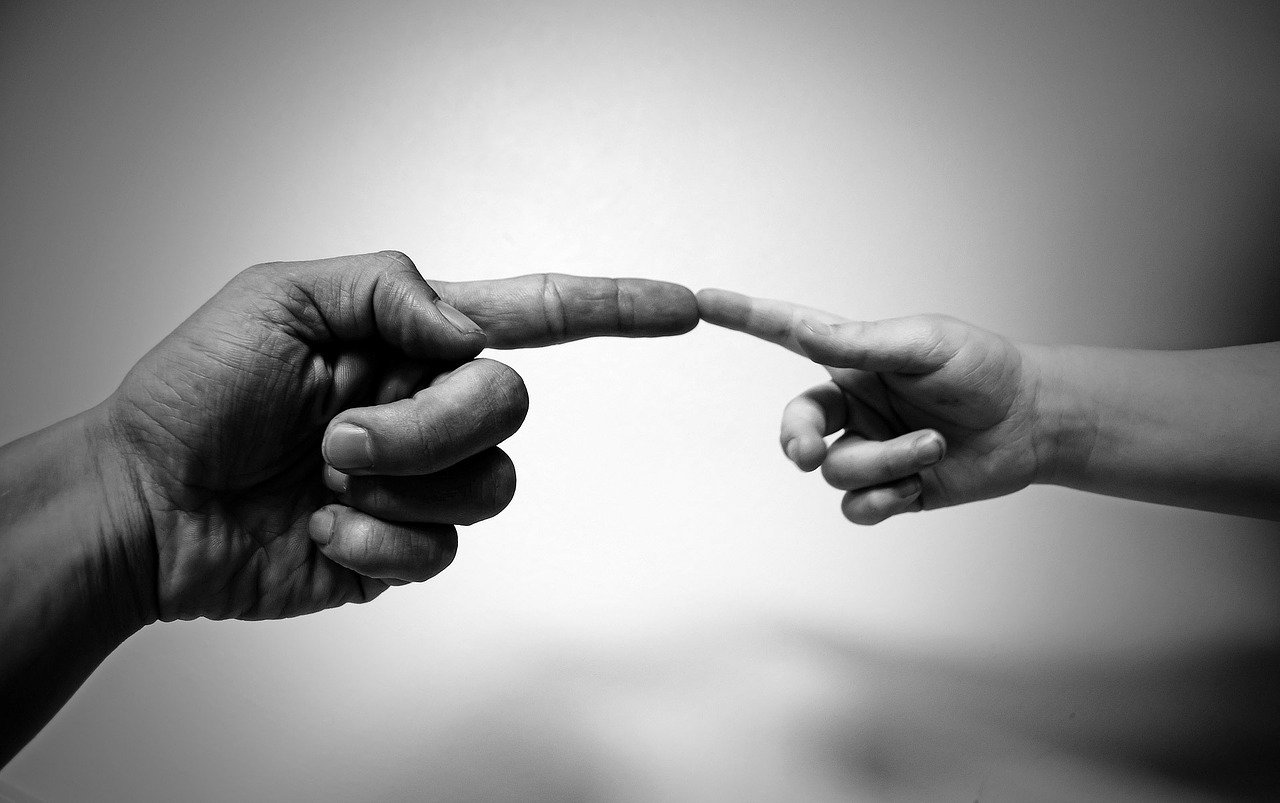 Nau n-na shi a aten hta hkrum zup ga ai masha langai ngai kaw na garum shingtau lam lu la ai ngu n-na hkam sha wa ai aten hpe
 myit  yu u.
[Speaker Notes: Nau n-na shi a aten hta hkrum zup ga ai masha langai ngai kaw na garum shingtau lam lu la ai ngu n-na hkam sha wa ai aten hpe aten jahkring la na myit  yu ga.]
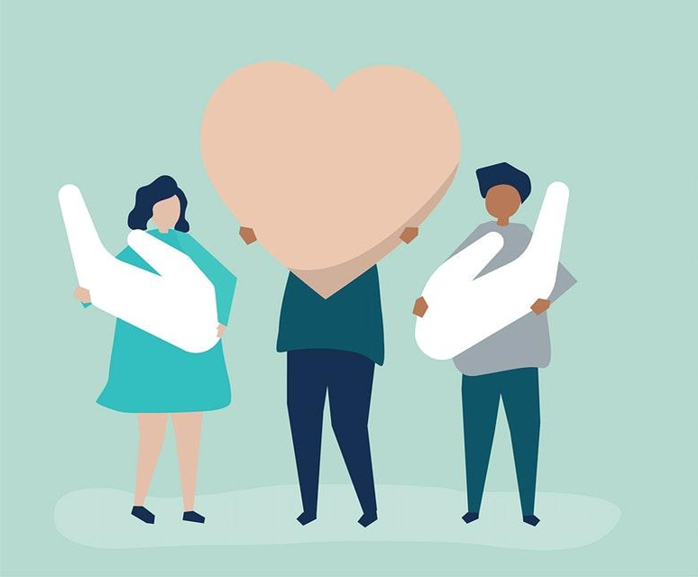 Dai masha gaw tinang garum shingtau hkrum ai ngu n-na hkam sha hkra hpa ni galaw wa ai rai?
Tinang hpe grau kaja ai myit hkam sha lam lu shangun ai shi a lai nsam ni hpe bai myit yu u.
[Speaker Notes: Dai masha gaw tinang garum shingtau hkrum ai ngu n-na hkam sha hkra hpa ni galaw wa ai rai?
Tinang hpe grau kaja ai myit hkam sha lam lu shangun ai shi a lai nsam ni hpe bai myit yu u.
Shanhte gaw nang hpe gara hku tsun shaga lai wa ai rai. Shanhte hkum a hkrang lai nsam hpe gara hku da ma ai rai?]
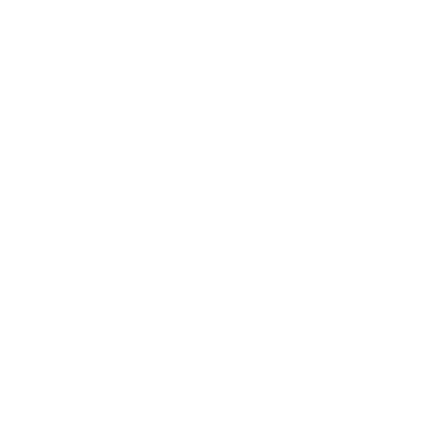 Matut mahkai tsun shaga ai hta kung kyang ai lam gaw ahkyak lami langai rai nga ai.
Matut mahkai tsun shaga ai hta kungkyang ai lam gaw anhte a prat asak hkrung lam, masha ni hte matut mahkai ai lam hta akyak ai dawsang rai nga ai. Dai hpe kalang marang malap mali rai chye ai. Grau n-na, myit tsam pu ba lam hkam sha nga ai ni hpe garum shingtau nga ai aten hta byin chye ai.
[Speaker Notes: Matut mahkai tsun shaga ai hta kungkyang ai lam gaw anhte a prat asak hkrung lam, masha ni hte matut mahkai ai lam hta akyak ai dawsang rai nga ai. Dai hpe kalang marang malap mali rai chye nga ai. Dai majaw lahta na lam ni hpe   kung kyang ai lam hte atsawm sha asung jashawng chye na ahkyak ai. Grau n-na, myit tsam pu ba lam hkam sha nga ai ni hpe garum shingtau nga ai aten hta byin chye ai.]
Mai kaja ai matut mahkai tsun shaga lam hta tinang tsun ai ga hpe sha madung da nmai nga ai. Tinang maju jung ra na kaga lamang ni nga ai. Tinang a nsen, lai nsam hte  shachyen shaga ai lam ni mung ahkyak nga ai.
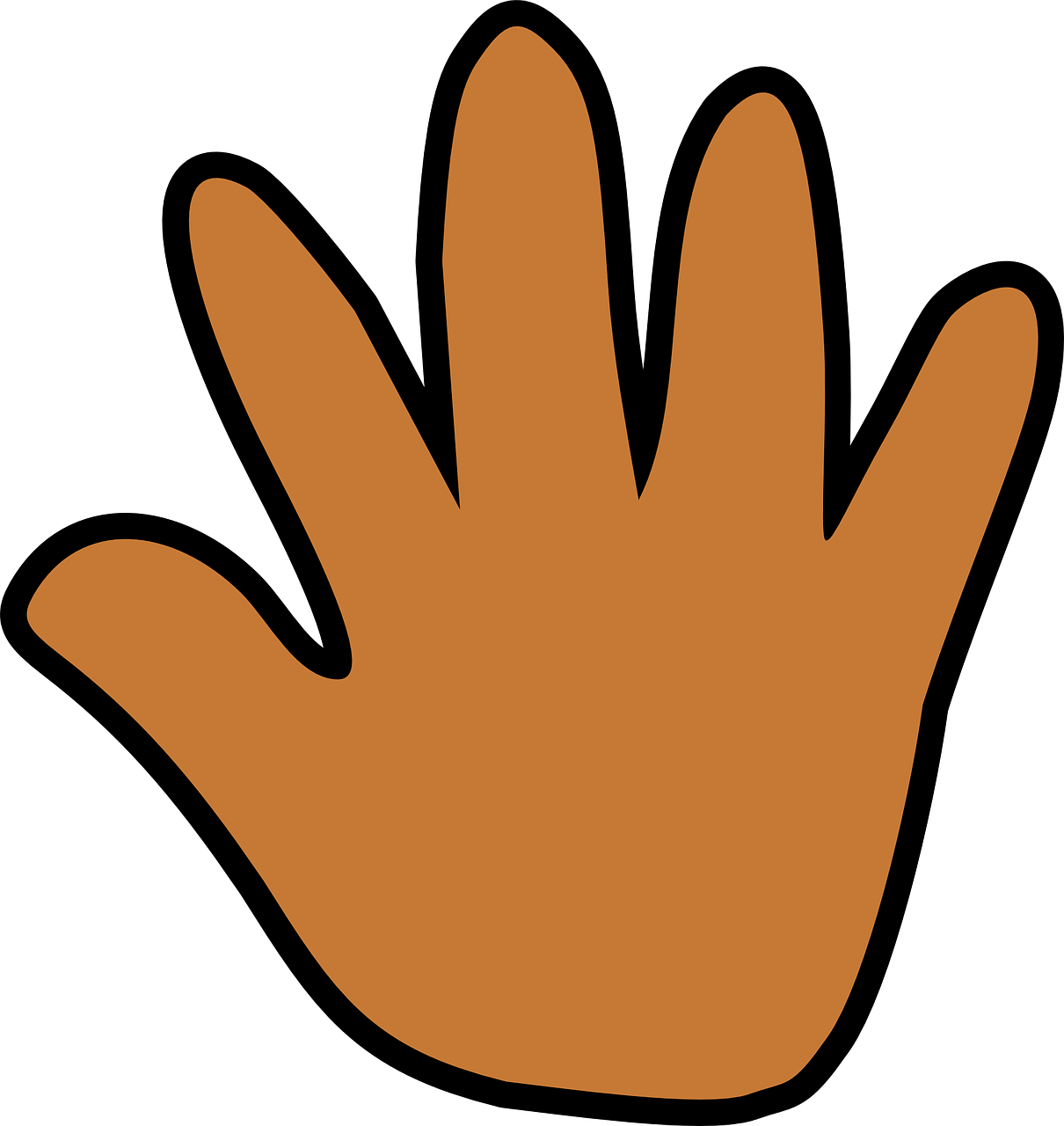 [Speaker Notes: Mai kaja ai matut mahkai tsun shaga lam hta tinang tsun shaga ai ga hpe sha madung da nmai nga ai. Tinang maju jung ra na kaga lamang ni nga ai. Tinang a nsen, lai nsam hte  shachyen shaga ai lam ni mung ahkyak nga ai.]
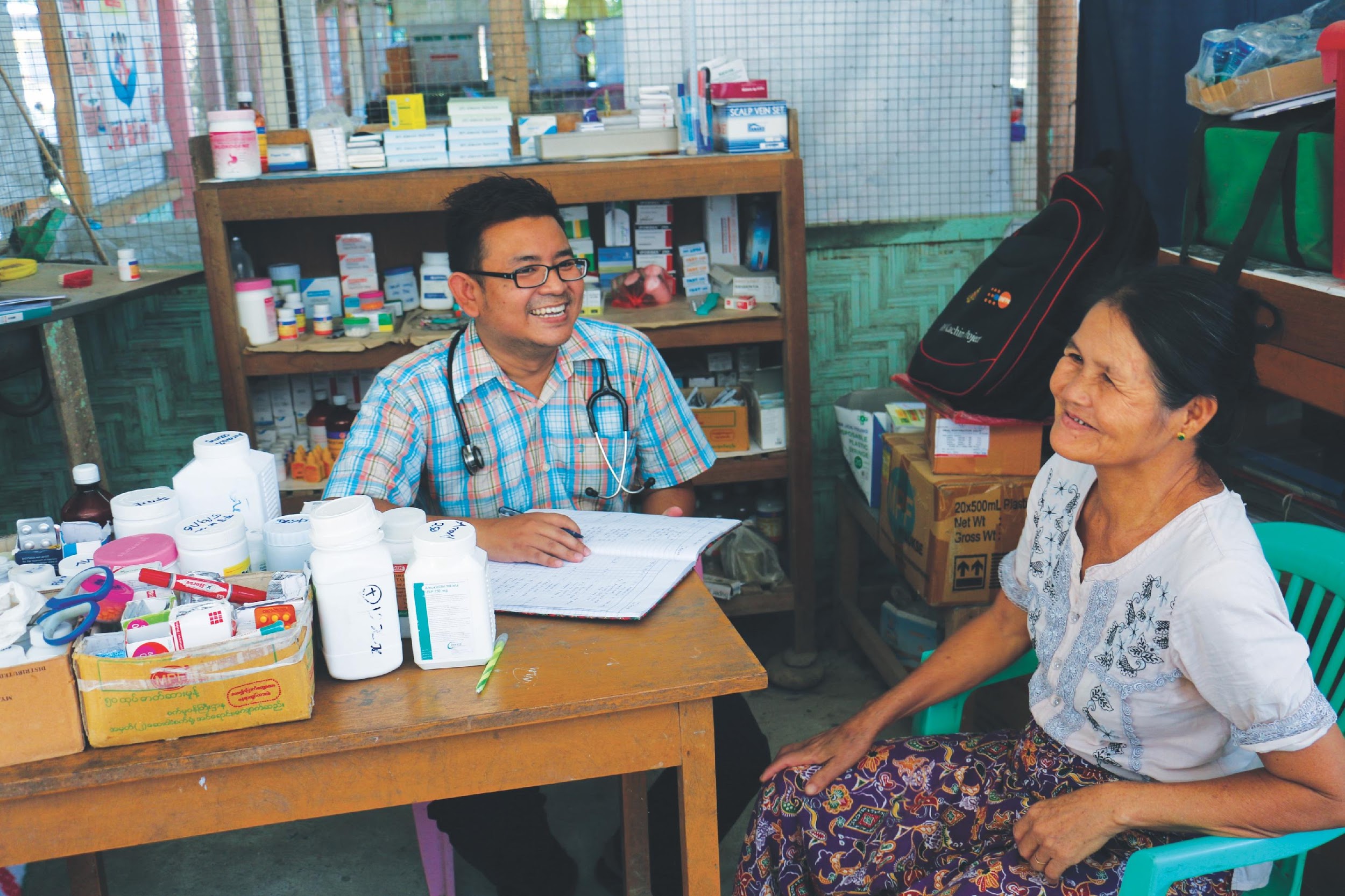 Tinang hkum tinang shachyen shaga lam gaw masha ni tinang a n-tsa  hti htang na lam hta akyu nga na rai nga ai.
[Speaker Notes: Tinang hkum tinang shachyen shaga lam gaw masha ni tinang a n tsa  hti htang na lam hta akyu nga na rai nga ai.]
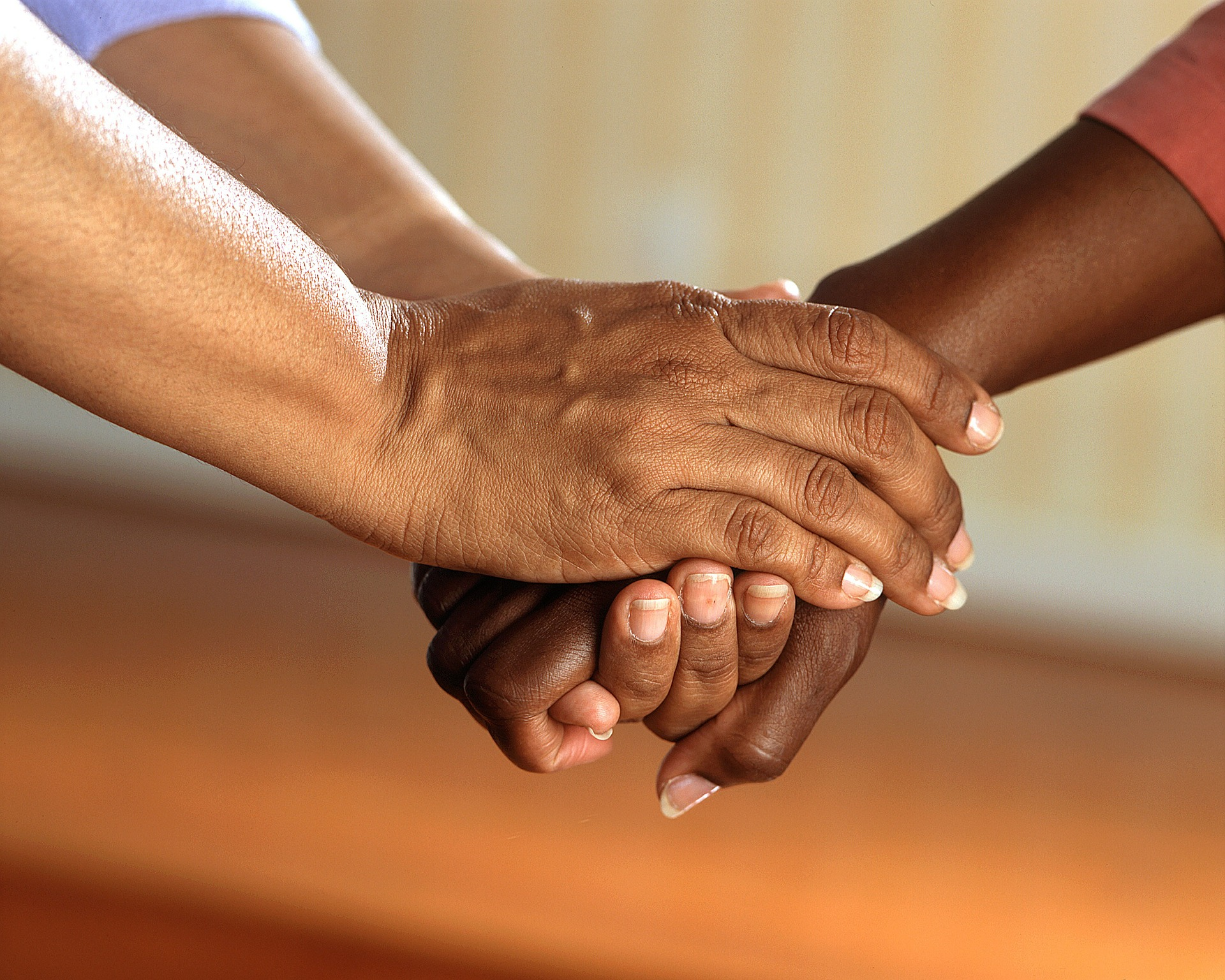 Lawu na lam ni a n tsa hta madung nga ai.
Tinang gaw kam mai ai masha re ngu n-na hkap la ai kun?
Masha ni a matu tinang gaw tsun shaga lam hta htap htuk manu ai wa rai nga ai kun?
Tinang hte tinang garum ya na wa  gaw garum shingtau lam nga ai grupyin masa hta rai nga ai kun?
[Speaker Notes: Masha ni tinang a n tsa hti htang lam gaw lawu na lam ni hta madung nga ai.
Tinang gaw kam mai ai masha re ngu n-na hkap la ai kun?
Masha ni a matu tinang gaw tsun shaga lam hta htap htuk manu ai wa rai nga ai kun?
Tinang hte tinang garum ya na wa  gaw garum shingtau lam nga ai grupyin masa hta rai nga ai kun?]
Shawng n-nan hpa galaw ra na rai ta?
[Speaker Notes: Dai rai yang masha langai ngai hpe garum shingtau ai aten hta shawng n-nan hpa galaw ra na rai ta?]
Tinang gaw masha langai a n tsa garum shingtau lam jaw ya ai hpe hkam sha lu na matu shawng n-nan shi hku na tinang hpe kam na lam hte ga shaga manu na  ahkyak nga ai. Dai zawn byin hkra tinang ga shaga lam hta hkungga let tinang hkum tinang shagrit shanem n-na ganawn mazum ra ai.
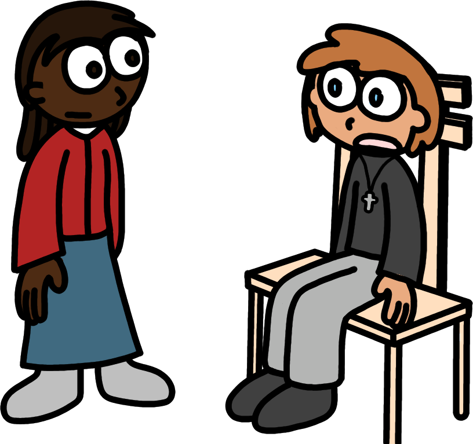 This Photo by Unknown author is licensed under CC BY.
[Speaker Notes: Anhte a prat asak hkrung lam hta masha ni hte tsun shaga matut mahkai ai shaloi tinang hkum hpe kam ai myit nga ai lam gaw tinang a matu n-gun byin ya nga ai.
Tinang gaw masha langai a n tsa garum shingtau lam jaw ya ai hpe hkam sha lu na matu shawng n-nan shi hku na tinang hpe kam na lam hte ga shaga manu na  ahkyak nga ai. Dai zawn byin hkra tinang ga shaga lam hta hkungga let tinang hkum tinang shagrit shanem n-na ganawn mazum ra ai.]
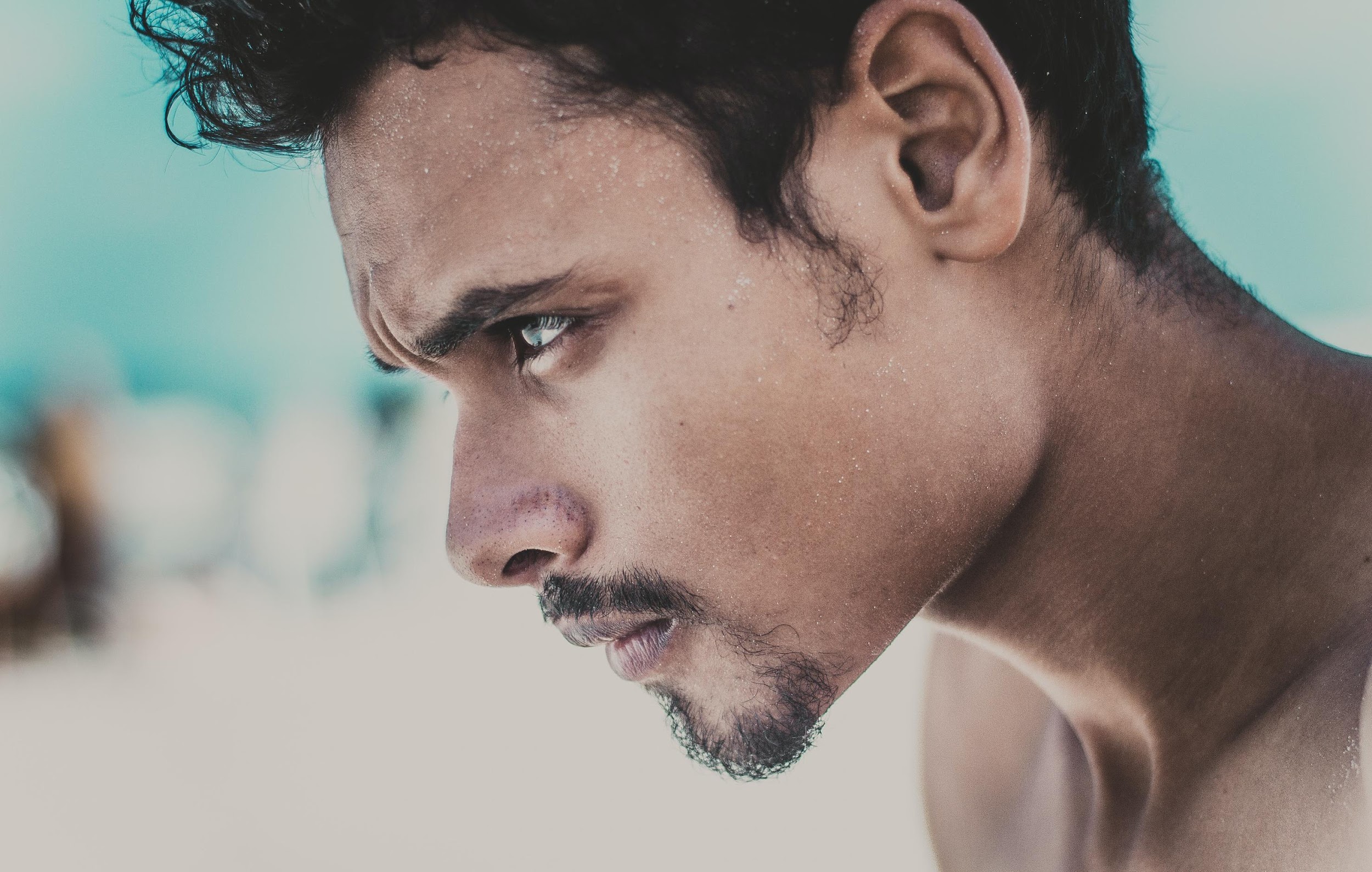 Lama rai yang, masha langai n-yun bu pawt nga tim (shr) myit shuk nga tim hkungga let tsun shaga ai lam gaw  akyu rawng ai matut mahkai lam rai n-na myit jasim ya lu ai lam rai nga ai.
[Speaker Notes: Hkungga ai lam gaw akyu rawng ai matut mahkai lam rai nga ai. Tinang a hkungga lam hpe madun lu yang n-yun bu pawt nga tim (shr) myit suk nga tim myit jasim shapyaw ya lu na rai nga ai.]
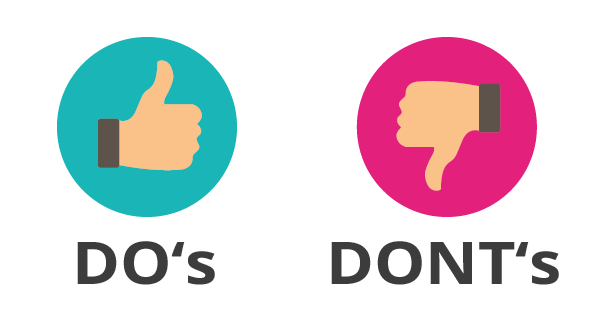 Hkan sa ra na lam hte koi yen ra na lam nkau mi
[Speaker Notes: Masha ni hpe garum ya ai aten hta grau mai kaja ai matut mahkai lam a matu lawu de ka masung da ai (hkan sa ra na lam hte koi yen ra na lam nkau mi)hpe hka ja n-na sadi la mai ai.]
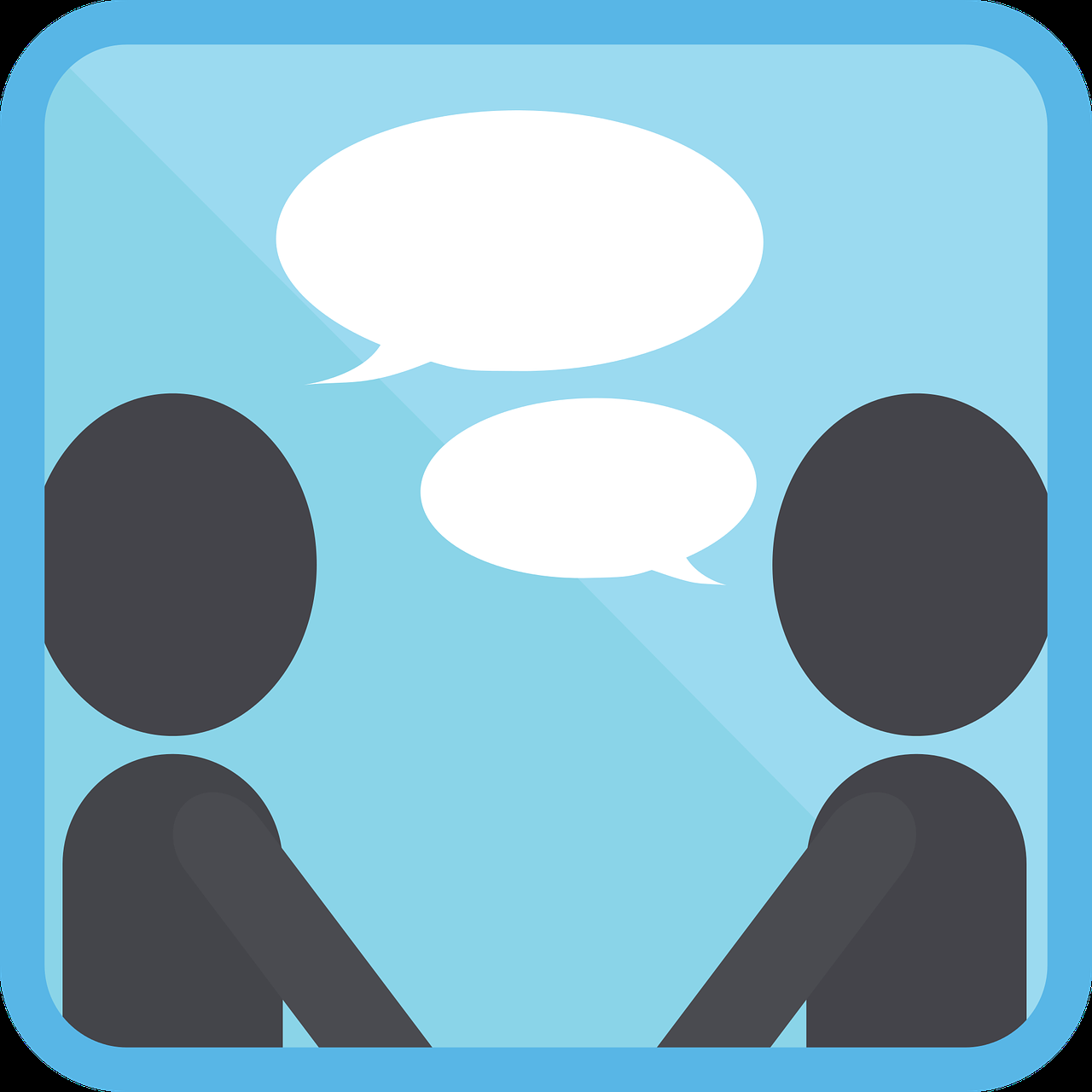 1. Myit shimlum lam hpe shadan shaleng let manu ai hkum nsam hte nga u.
Lata hpe maju hkuntum da ai zawn re ai nsam nmai galaw ai.
[Speaker Notes: Myit shimlum lam hpe shadan shaleng let manu ai hkum nsam hte nga u. Lata hpe maju hkuntum da ai zawn re ai nsam nmai galaw ai.]
2. Tinang hte ga shaga nga ai wa hpe sha yu u.
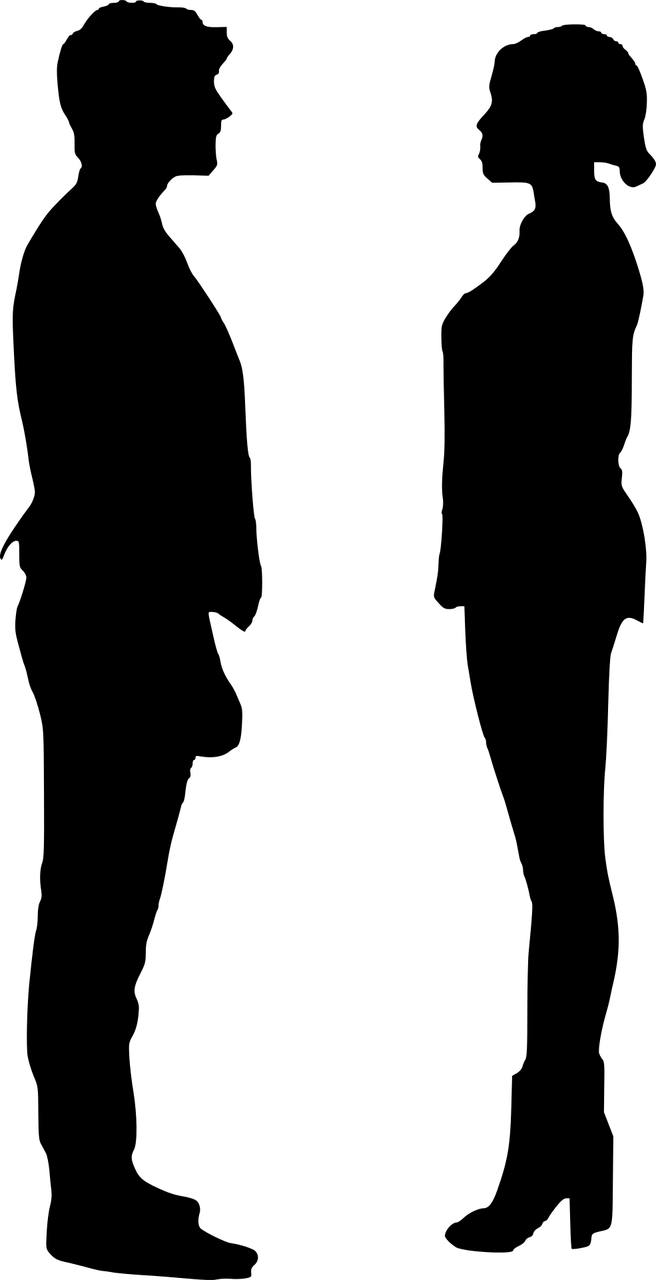 Tsan ai de hkum yu u. Dun de hkum yu u.
Phone mung hkum yu u.
[Speaker Notes: Tinang hte ga shaga nga ai wa hpe sha yu u. Tsan ai de hkum yu u. Dun de hkum yu u.
Phone mung hkum yu u.]
3. Tinang hte ga shaga nga ai wa hpe myit sim sa let shi tsun ai hpe madat ya nga ai ngu n-na hkam sha lu na matu simani ai nsam hte myi man hkrum yu n-na tsun shaga u.
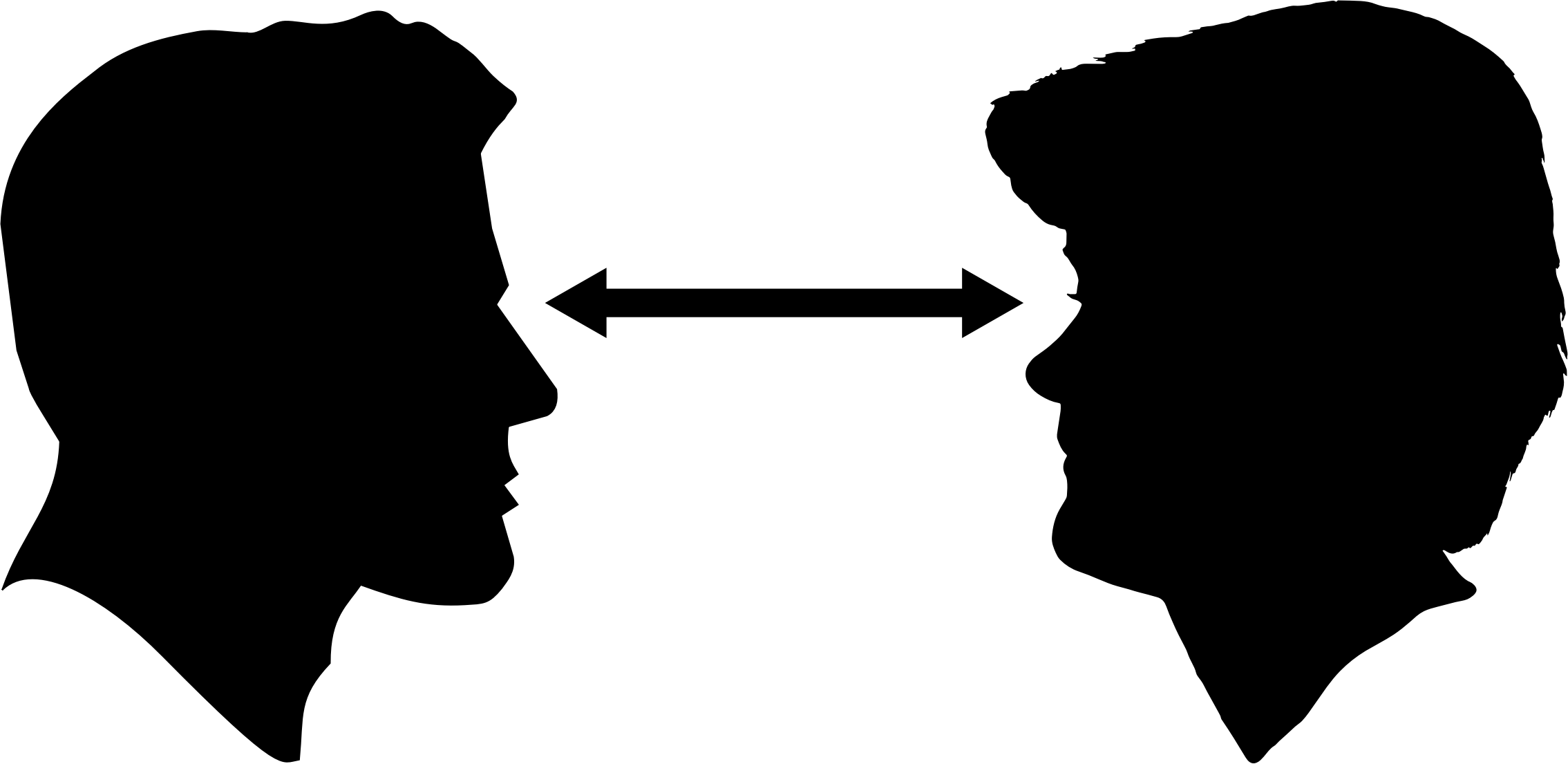 Simani ai nsam n-nga ai myi man hkrum tsun shaga lam hpe koi yen u. Ga shadawn-azi yu ai lam.
[Speaker Notes: Tinang hte ga shaga nga ai wa hpe myit sim sa let shi tsun ai hpe madat ya nga ai ngu n-na hkam sha lu na matu simani ai nsam hte myi man hkrum yu n-na tsun shaga u. Simani ai nsam n-nga ai myi man hkrum tsun shaga lam hpe koi yen u. Ga shadawn-azi yu ai lam.]
4.Tinang hkum tinang dan leng ai hku shachyen shaga u.- tinang a mying, arawng aya hte lit.(loi ai ga si ni hte sha tsun shaga u. Mahtai shaw yak ai ga si ni hpe koi yen ra nga ai.
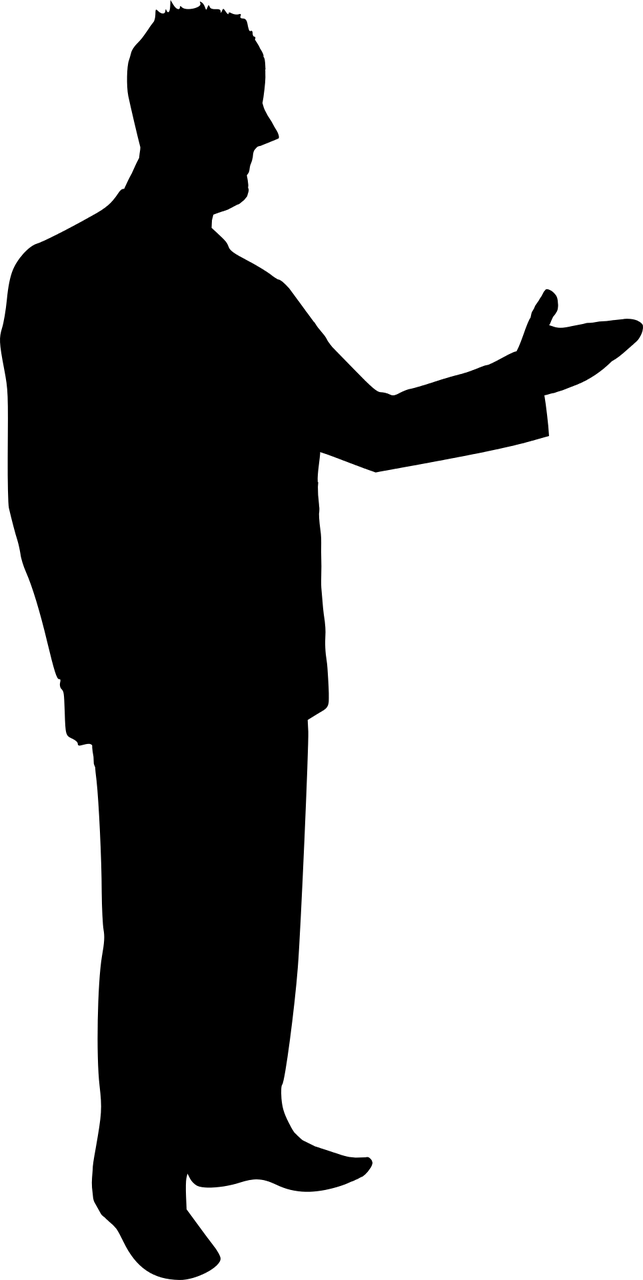 Ma ni hte tsun shaga yang ma ni chyena na ga si ni hpe lata shaga u. (Grau n-na, hkrit tsang hpa hkrum loi na num/ la kasha ni.)
Tinang gadai rai nga ai  (shr) hti htang bungli ni hta gara lit/ daw sang hta shang lawm nga ai hpe masha ni chye ai ngu n-na hkrang chyasi nmai sawn la ai.
[Speaker Notes: Tinang hkum tinang danleng ai hku shachyen shaga u.- tinang a mying, arawng aya hte lit.(loi ai ga si ni hte sha tsun shaga u. Mahtai shaw yak ai ga si ni hpe koi yen ra nga ai.
Ma ni hte tsun shaga yang ma ni chyena na ga si ni hpe lata shaga u. (Grau n-na, hkrit tsang hpa hkrum loi na num/ la kasha ni.)
Tinang gadai rai nga ai  (shr) hti htang bungli ni hta gara lit/ dawsang hta shang lawm nga ai hpe masha ni chye ai ngu n-na hkrang chyasi nmai sawn la ai.]
5. Chyamu chyamai re ai lam, simani ai nsen hte tsun shaga u.
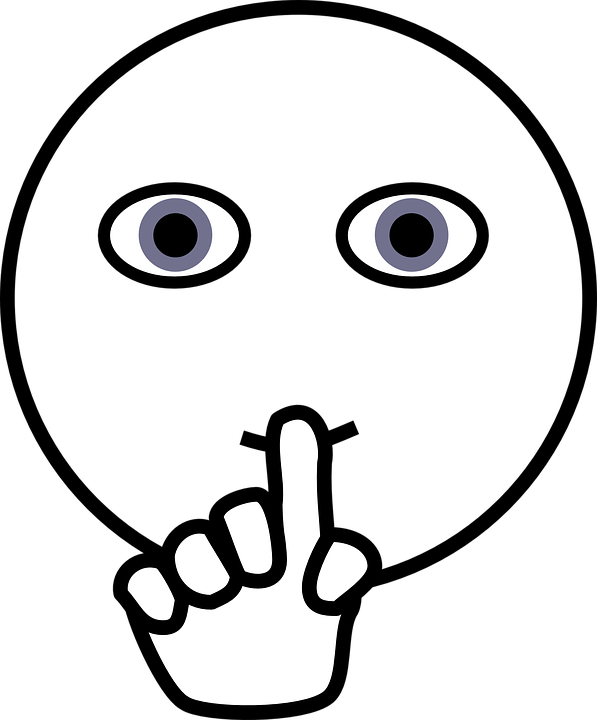 Jahtau n-na nmai shaga ai (shra) lawan nmai shaga ai.
[Speaker Notes: Chyamu chyamai re ai lam, simani ai nsen hte tsun shaga u. Jahtau n-na nmai shaga ai (shr) lawan nmai shaga ai. Ahkyak ahkya mabyin hta masha ni gaw myit tsam pu ba ai lam hkam sha nga n-na mabyin ni hpe chye na yak let kaga aten hta na grau myit shanut loi ma ai. Shanhte a n tsa hkam sharang let myit galu n-na tinang tsun ai ga hpe atsawm chye na hkra tsun shaga u.]
6. Maga mi na masha gaw tinang a myi man hpe atsawm nmu lu yang (ga shadawn-  Mask /PPE ni hpun da yang) tinang a sumla hpe  bu hpun palawng n tsa hta shakap da lu yang kaja ai.
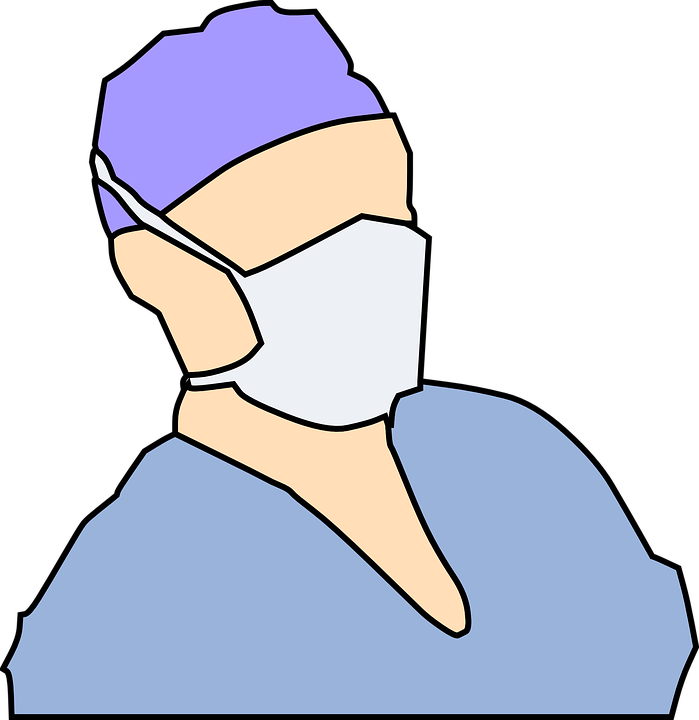 Mask / PPE hpun da yang tinang a  n sam kumla hpe  maga mi na masha chye na ngu n-na sawn la nmai ai. Maga mi na masha a matu tinang a n sam kumla hpe nchye ai sha  tsun shaga ra ai lam gaw htuk manu ai tsun shaga lam byin na nrai nga ai.
[Speaker Notes: Maga mi na masha gaw tinang a myi man hpe atsawm nmu lu yang (ga shadawn-  Mask /PPE ni hpun da yang) tinang a sumla hpe  bu hpun palawng n tsa hta shakap da lu yang kaja ai.
Mask / PPE hpun da yang tinang a  n sam kumla hpe  maga mi na masha chye na ngu n-na sawn la nmai ai. Maga mi na masha a matu tinang a n sam kumla hpe nchye ai sha  tsun shaga ra ai lam gaw manu ai tsun shaga lam byin na nrai nga ai.]
7. Maga mi na masha gaw tinang hte tsun shaga lam hta htuk manu ai lam nga / n-nga hpe danleng hkra galaw u. Ga shadawn- “ngai hte ga shaga  manu nga ai kun? Num ma shada shaga mayu yang ngai na bungli manaw manang langai hte tsun shaga lu hkra lajang ya ra na i? ”
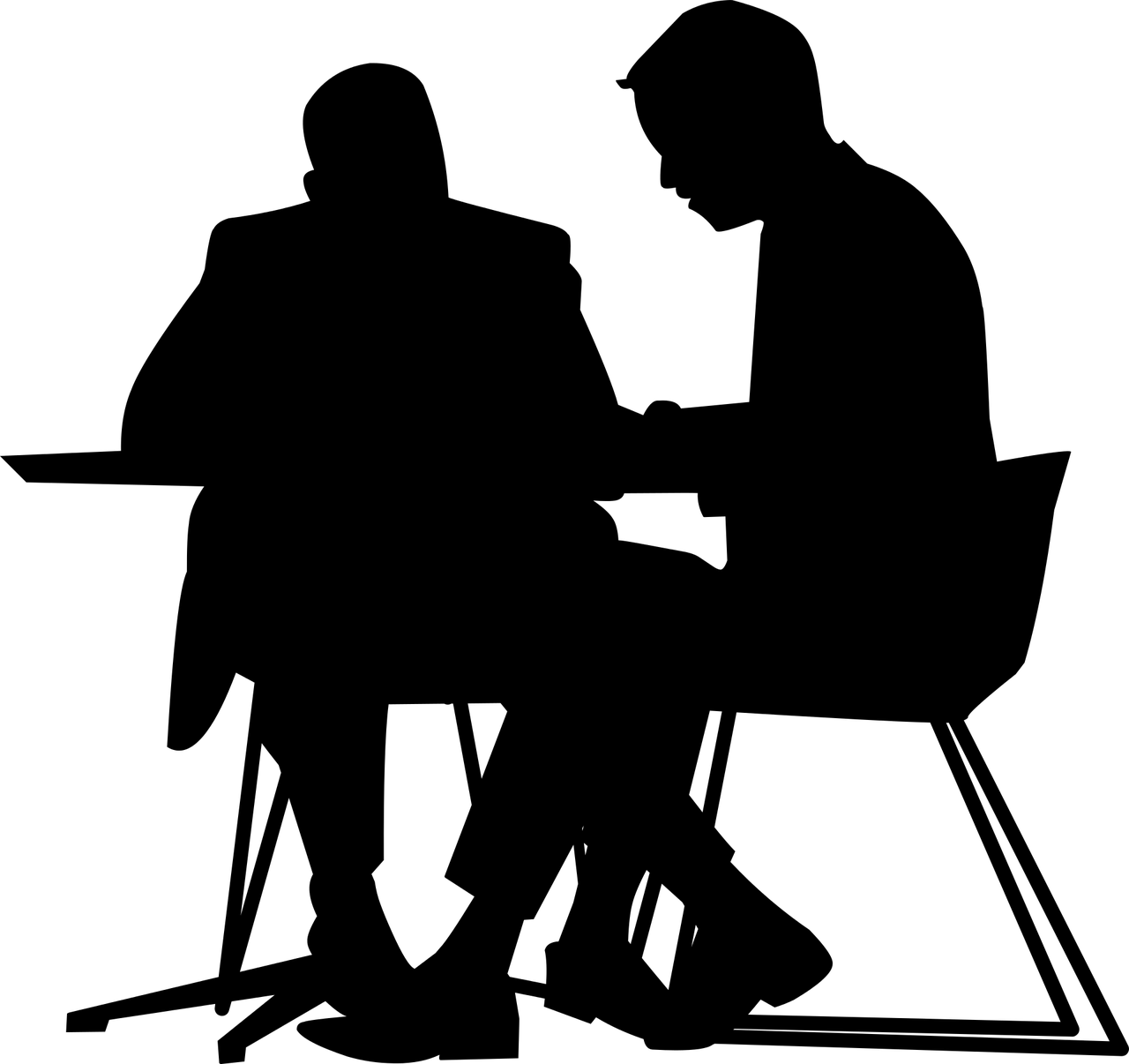 Maga mi na masha gaw tinang hte tsun shaga ai lam hta htut manu nga ai ngu n-na hkrang chyasi sawn la nmai ai.
[Speaker Notes: Maga mi na masha gaw tinang hte tsun shaga lam hta manu ai lam nga / n-nga hpe danleng hkra galaw u. Ga shadawn- “ngai hte ga shaga manu nga ai kun? Num ma shada shaga mayu yang ngai na bungli manaw manang langai hte tsun shaga lu hkra lajang ya ra na i? ”
Maga mi na masha gaw tinang hte tsun shaga ai lam hta manu nga ai ngu n-na hkrang chyasi sawn la nmai ai.]
8. Maga mi na masha gaw tinang hte nbung ai amyu ga shaga yang grau mai kaja hkra garum ya lu na matu ga gale tsun ya ai wa a grum shingtau lam la ra ai.(Dinghku masha hpe kaga lata na masha n-nga yang she ga gale tsun ya na matu asung jashawn u. Dai aten hta maga mi na masha tsun dan ai ga ni hpe langai pyi n-ngam da ai sha ga gale ya na matu tsun ra ai.)
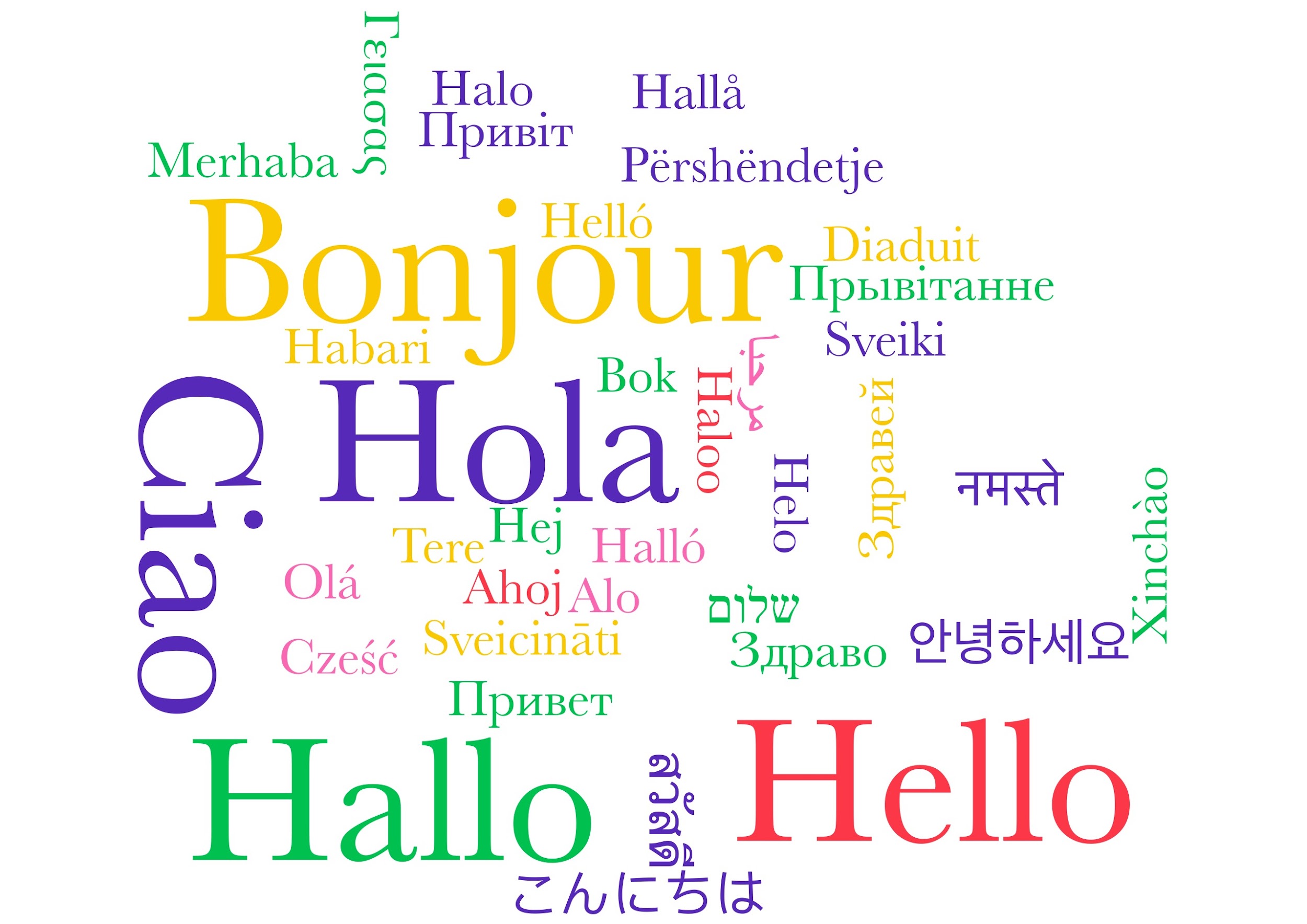 Maga mi na masha gaw tinang tsun shaga ai amyu ga hpe chye na ai ngu n-na hkrang chyasi sawn la nmai ai. (Garum shingtau lam ngalaw shi yang ga gale tsun ya na masha shawn tam lajang da ra ai.)
This Photo by Unknown Author is licensed under CC BY-SA
[Speaker Notes: Maga mi na masha gaw tinang hte nbung ai amyu ga shaga yang grau mai kaja hkra garum ya lu na matu ga gale tsun ya ai wa a grum shingtau lam la ra ai.(Dinghku masha hpe kaga lata na masha n-nga yang she ga gale tsun ya na matu asung jashawn u. Dai aten hta maga mi na masha tsun dan ai ga ni hpe langai pyi n-ngam da ai sha ga gale ya na matu tsun ra ai.)
Maga mi na masha gaw tinang tsun shaga ai amyu ga hpe chye na ai ngu n-na hkrang chyasi sawn la nmai ai. (Garum shingtau lam ngalaw shi yang ga gale tsun ya na masha shawn tam lajang da ra ai.)]
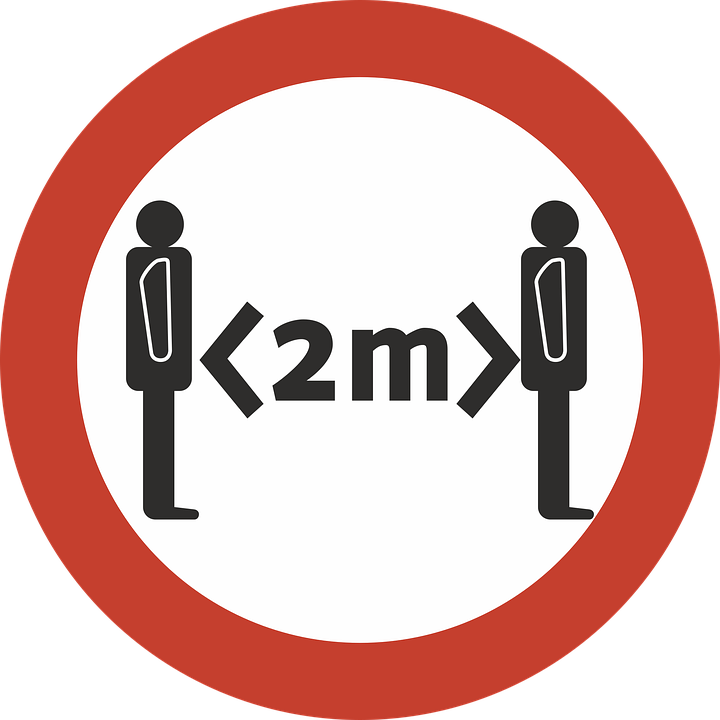 9.Covid-19 ana zinli chyam bra lam hpe makawp maga na matu masha langai hte langai tsan tsan nga n-na hpa majaw dai zawn nga ra ai lam hpe sang lang dan u. Ga shadawn- gawk kaba langai hta langai hte langai lapran lama mi shinggang da n-na (shr) phone hte sha tsun shaga ai lam.
(Tsan tsan nga na matu masat da ai  rit kawp tara ni hpe lale n-na tinang hkum tinang (shr) kaga masha ni hpe Covid -19 chyam bra hkra nmai galaw ai.)
[Speaker Notes: Covid-19 ana zinli chyam bra lam hpe makawp maga na matu masha langai hte langai tsan tsan nga n-na hpa majaw dai zawn nga ra ai lam hpe sang lang dan u. Ga shadawn- gawk kaba langai hta langai hte langai lapran lama mi shinggang da n-na (shr) phone hte sha tsun shaga ai lam.
Tsan tsan nga na matu masat da ai  rit kawp tara ni hpe lale n-na tinang hkum tinang (shr) kaga masha ni hpe Covid -19 chyam bra hkra nmai galaw ai.]
မော်ဂျူး (၂)
2.2 Shani shagu ganawn mazum lam hpe n-gun jaw shingtau ya ai        matut mahkai tsun shaga lam – madat ya chye na matu hka ja ai 							lam
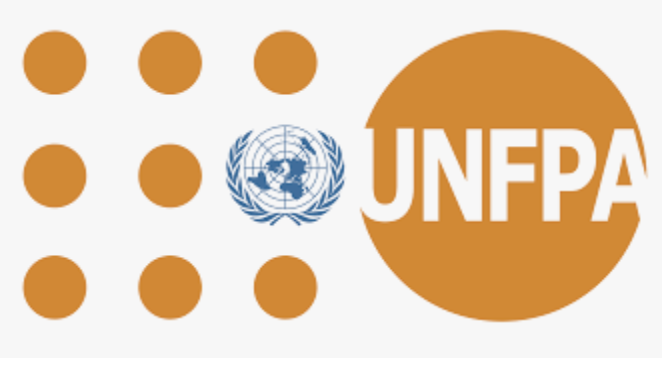 [Speaker Notes: Sum tsan kaw n-na garum shingtau ya ra ai aten ni hta tinang gara hku garum ya lu na lam hpe hka ja la ga.]
Masan sa hkra madat ya ai lam hte masha ni hpe garum ya ai  lam
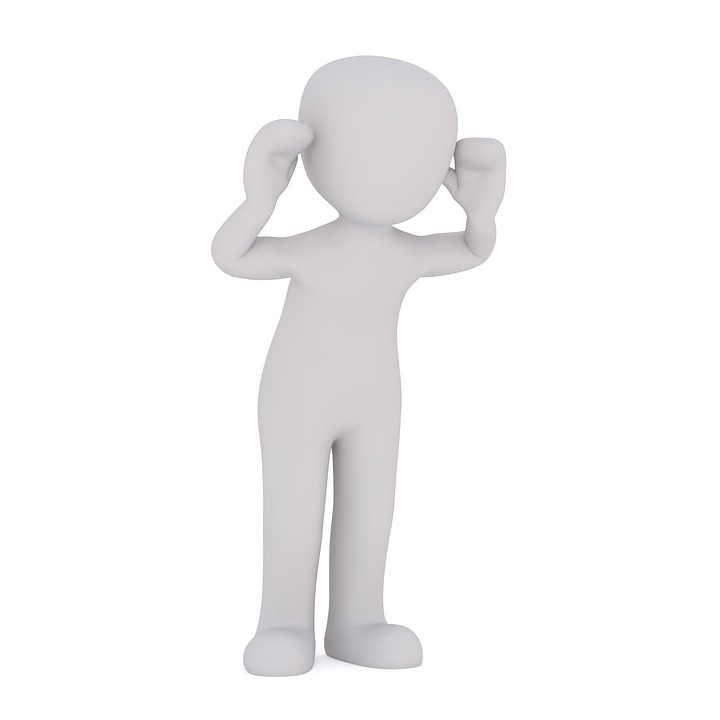 [Speaker Notes: Ndai daw chyen hta tinang hku n-na masan sa hkra madat ya ai lam hte masha ni a n tsa gara hku garum ya mai ai lam hpe maju jung n-na hka ja mat na rai nga ai.]
Madat ya ai lam gaw n-gun jaw shingtau ya ai matut mahkai lam hta akyak dik ai daw chyen langai rai nga ai.

Kalang ta hpaji jaw ai lam nre ai sha shi tsun shaga nga ai hpe  aten ra ai daram jaw n-na atsawm sha madat ya ai lam a majaw shi a mabyin hte ra rawng ai lam ni hpe atsawm chye na lu na rai nga ai.

Ndai gaw shanhte hpe myit simsa wa hkra garum ya lu let htuk manu n-na akyu nga ai garum shingtau lam ni lu jaw na rai nga ai..
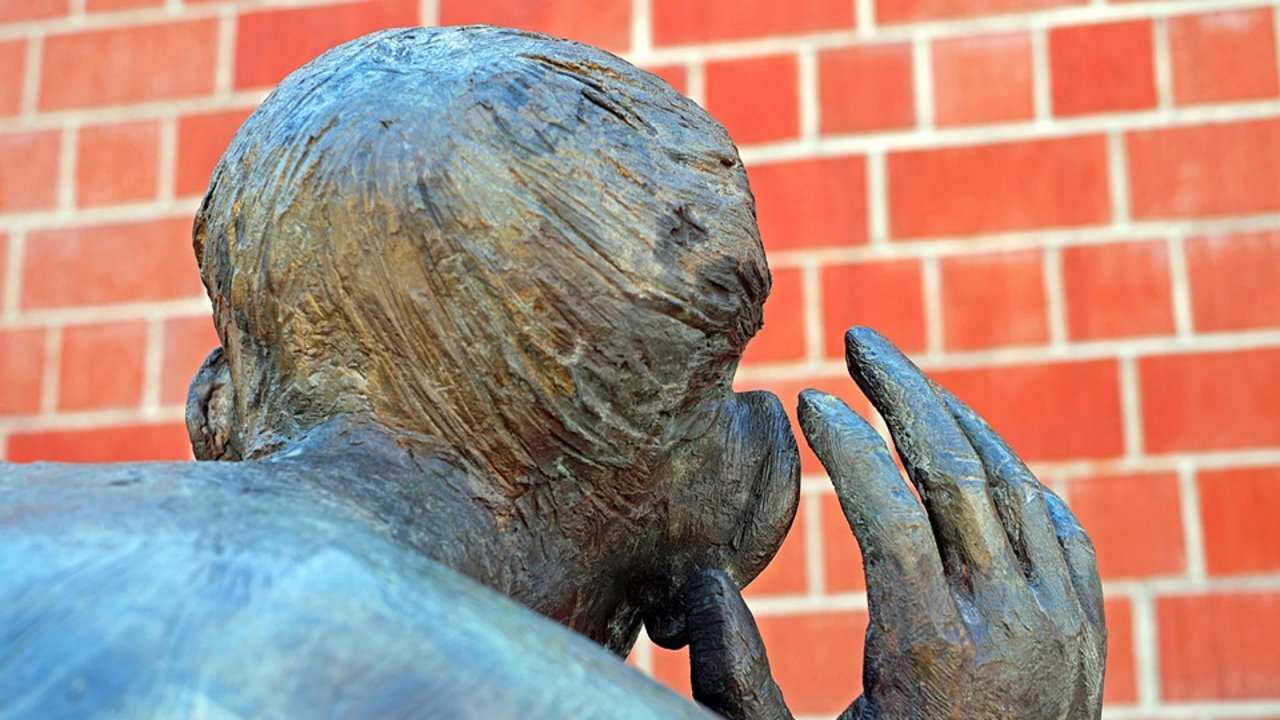 [Speaker Notes: Madat ya ai lam gaw n-gun jaw shingtau ya ai matut mahkai lam hta akyak dik ai daw chyen langai rai nga ai.
Masha langai hpe garum shingtau ya ai shaloi tinang hku na hpaji ni kalang ta jaw mayu na ra ai. Rai tim, dai zawn galaw ai lam hta na masha ni hpe aten ra ai daram jaw n-na tsun shaga na ahkang jaw let atsawm sha madat ya u. Ndai ladat a majaw shanhte a mabyin hte ra ahkyak ai lam ni hpe teng sha chye na lu n-na shanhte myit simsa wa na matu shingtau ya lu na rai nga ai. Dai hta n-ga grau masan sa ai ladat ni hte garum shingtau ya lu na rai nga ai.]
Madat chye hkra sharin hka ja la ai lam
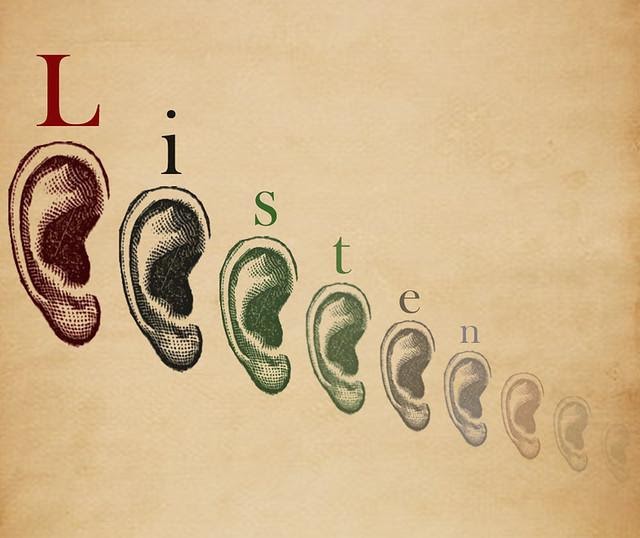 This Photo by Unknown Author is licensed under CC BY
[Speaker Notes: Myit tsam pu ba lam hkam sha nga ai masha hpe garum shingtau ya na matu tinang hku na atsawm madat ya chye hkra sharin hka ja da ra ai. Madat ya ai lam hpe matut na ka madun mat na lam ni hpe madat mara hkan sa n-na garum shingtau ya mai ai.]
Myit maju nbra ai sha atsawm madat u.
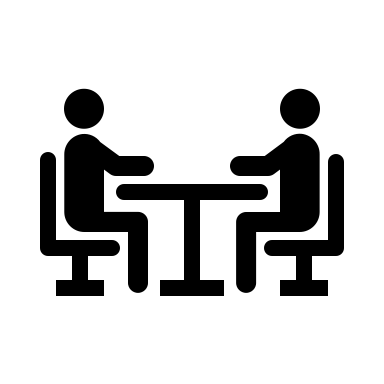 Kalang marang tinang gaw maga mi na masha tsun shaga nga ai hpe na lu taw nga tim gaja wa madat taw ai lam nbyin chye ai. Dai gaw TV hpaw da n-na manang hte phone shaga nga ai zawn rai nga ai. Rai tim, TV pat kau yang manang tsun shaga nga ai hpe atsawm sha maju jung madat lu na rai nga ai. Ndai gaw myit maju nbra ai sha atsawm madat ai lam rai nga ai.
Tinang gaw ndai kung kyang lam hpe jai lang yang myit tsam pu ba lam hkam sha nga ai wa hpe tinang a n tsa kam ai myit nga wa hkra galaw lu n-na shanghte a hkam sha nga ai lam hpe chye na wa shangun lu na rai nga ai.
[Speaker Notes: Myit maju nbra ai sha atsawm madat u.
Kalang marang tinang gaw maga mi na masha tsun shaga nga ai hpe na lu taw nga tim gaja wa madat taw ai lam nbyin chye ai. Dai gaw TV hpaw da n-na manang hte phone shaga nga ai zawn rai nga ai. Rai tim, TV pat kau yang manang tsun shaga nga ai hpe atsawm sha maju jung madat lu na rai nga ai. Ndai gaw myit maju nbra ai sha atsawm madat ai lam rai nga ai.
Tinang gaw ndai kung kyang lam hpe jai lang yang myit tsam pu ba lam hkam sha nga ai wa hpe tinang a n tsa kam ai myit nga wa hkra galaw lu n-na shanghte a hkam sha nga ai lam hpe chye na wa shangun lu na rai nga ai.]
Shahte a myit tsang lam ni hpe teng sha chye na hkra madat u.
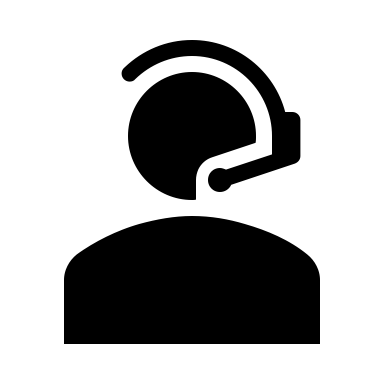 Tinang gaw masha langai ngai hpe garum shingtau ya ai shaloi shanhte a gaja wa teng sha myit tsang  nga ai lam a n tsa maju jung da na akhyak ai. Shanhte a ra ahkyak ai lam ni hpe tinang a mahkrum madup hta madung da n-na sawn maram ai lam nmai galaw ai. 
Mabyin ni hpe teng sha chye na lu na matu tinang gaw masha langai a n tsa shi hpa galaw wa ging ai/ hpa hpe ngalaw wa ging ai ngu n-na dinglun ai lam ngalaw ai sha myit galu let madat ya na ahkyak ai.
[Speaker Notes: Tinang gaw masha langai ngai hpe garum shingtau ya ai shaloi shanhte a gaja wa teng sha myit tsang  nga ai lam a n tsa maju jung da na akhyak ai. Shanhte a ra ahkyak ai lam ni hpe tinang a mahkrum madup hta madung da n-na sawn maram ai lam nmai galaw ai. 

Mabyin ni hpe teng sha chye na lu na matu tinang gaw masha langai a n tsa shi hpa galaw wa gring ai/ hpa hpe ngalaw wa gring ai ngu n-na ahpyakdinglun ai lam ngalaw ai sha myit galu let madat ya na ahkyak ai.]
Hkungga ai lam, myit tau ai lam hpe madun n-na lanu lahku let madat ya u.
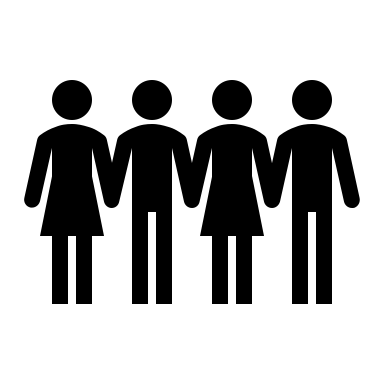 Masha langai a hkam sha lam hte myit shamawt hkam sha lam ni hpe chye na ai atsam hte tinang a madu ga si ni hku na shanhte a hkam sha lam hte myit shamawt hkam sha lam ni hpe madun lu  ai lam gaw “myit tau ai lam ( Empathy)” ngu n-na shaga ai.
Ndai zawn galaw nga ai aten hta shahte a myit shamawt hkam sha lam hpe tinang chye na ai ngu n-na  madun ai lam a majaw kaga masha langai hte tinang a matut mahkai lam hpe lu la na rai nga ai. Ndai lam gaw shanhte hte tinang a lapran hta kam ai myit masa hpe gaw gap la lu na matu garum ya nga ai.
[Speaker Notes: Lanu lahku ai lam hte madat ya na matu, hkungga ai lam myit tau ai lam ni hpe madun chye na matu sharin hka ja la ai lam gaw ahkyak la ai.

Masha langai a hkam sha lam hte myit shamawt hkam sha lam ni hpe chye na ai atsam hte tinang a madu ga si ni hku n-na shanhte a hkam sha lam hte myit shamawt hkam sha lam ni hpe madun lu  ai lam gaw “myit tau ai lam ( Empathy)” ngu n-na shaga ai.

Ndai zawn galaw nga ai aten hta shahte a myit shamawt hkam sha lam hpe tinang chye na ai ngu n-na  madun ai lam a majaw kaga masha langai hte tinang a matut mahkai lam hpe lu la na rai nga ai. Ndai lam gaw shanhte hte tinang a lapran hta kam ai myit masa hpe gaw gap la lu na matu garum ya nga ai. 
Kaga matut mahkai kung kyang lam ni zawn ndai ni hpe mung shaman la ai lam ni kaw na hka ja la mai ai.]
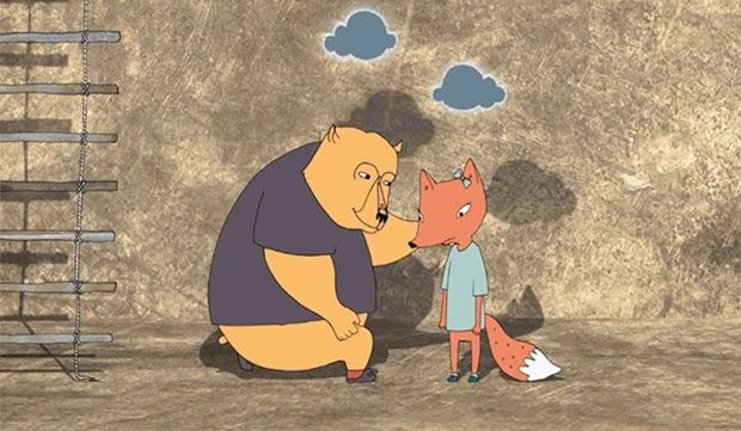 Tinang a myit tau ai lam hpe tinang a ga si ni hte hkrang nsam ni kaw na madun mai ai.
This Photo by Unknown Author is licensed under CC BY
[Speaker Notes: Myit tau ai lam “ Empathy” hpe ga si ni, hkum  hkrang nsam ni hku na madun mai ai. Myit tau ai lam gaw kaga masha ni a hkam sha nga ai lam hpe myit hkam sha lam hte chye na lu ai atsam, shanhte mu ai hku na chyemu ya ai atsam, shanhte a shara kaw na hkam sha ya lu ai atsam ni rai nga ai. Dai ni gaw kaga masha hkam sha nga ai myit shamawt hkam sha lam ni hpe chye na lu shangun ai.]
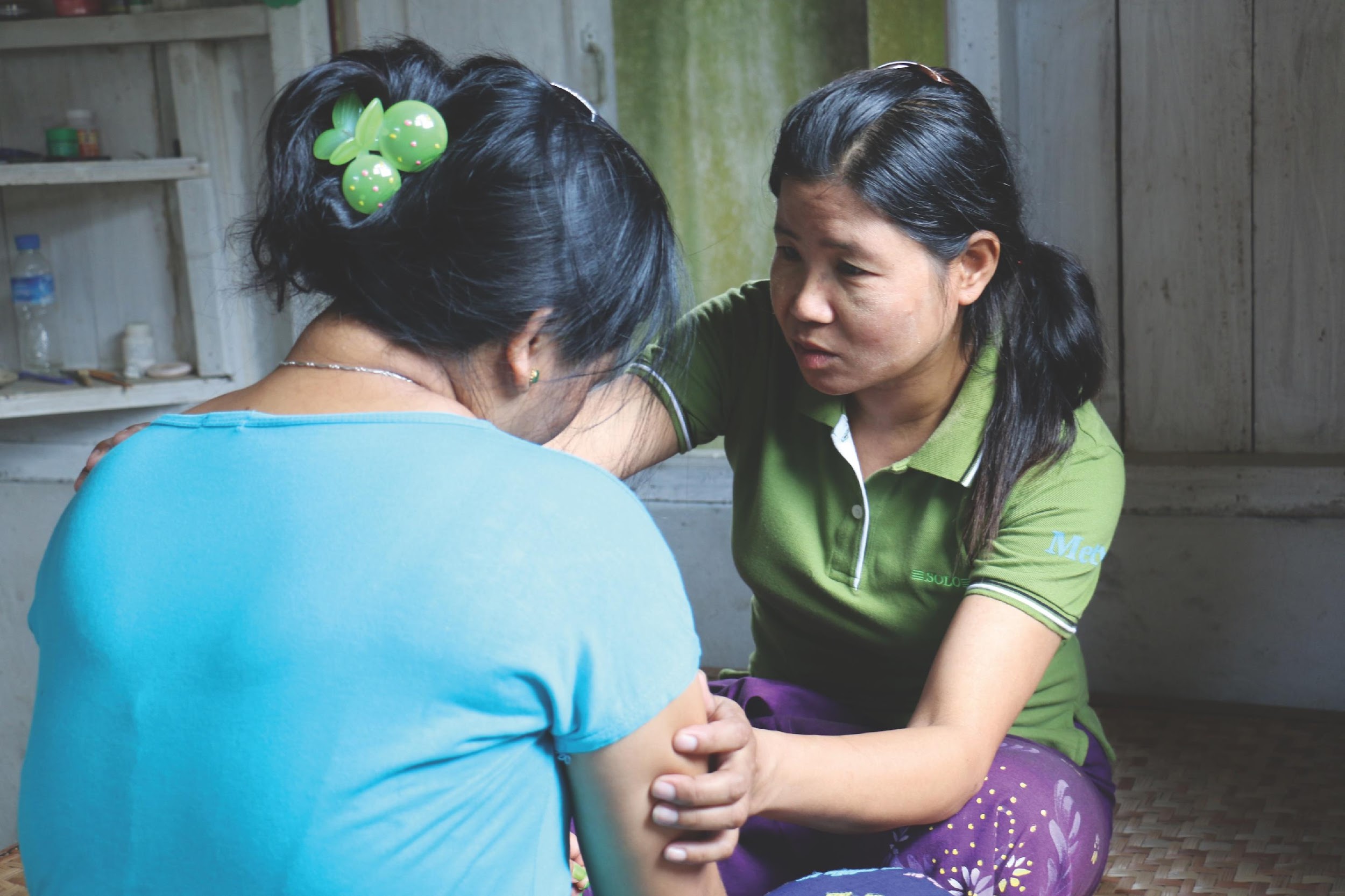 Ga si ni
Tinang tsawra ai wa (shr) manaw manang langai hkrap let myit machyi hkam sha ngai ai mabyin langai hpe myit yu u. Shi a myit shamawt hkam sha lam hte myit hkam sha lam ni hpe tinang chye na nga ai lam madun lai wa sai kun?
[Speaker Notes: Tinang tsawra ai wa (shr) manaw manang langai hkrap let myit machyi hkam sha ngai ai mabyin langai hpe myit yu u. Shi a myit shamawt hkam sha lam hte myit hkam sha lam ni hpe tinang chye na nga ai lam gara hku  madun lai wa sai rai? 

Ga si ni hte tsun madun lu ai ga re ai.
Myit tau ai lam hpe ga si ni hte tsun madun ya ai hku na masha langai a myit ru ai lam hte hkam sha ai lam ni gaw ayan na byin chye ai masa re ai hpe chye na shangun mai ai.]
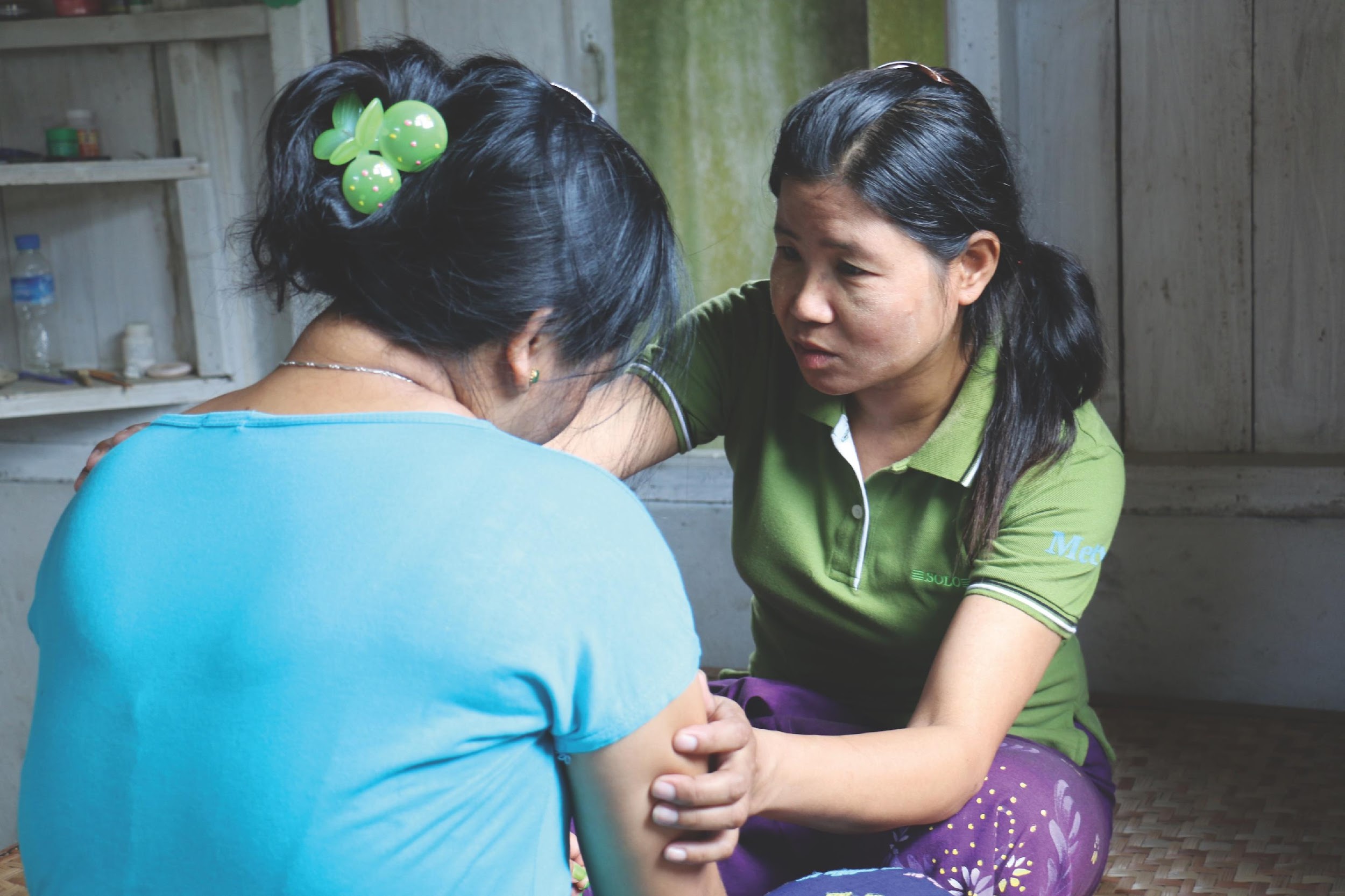 Myit tau ai lam hpe ga si ni hte madun lu na matu ga shadawn hku na lawu hta ka madun da ai ga si ni hpe jai lang mai ai.
“(shahte tsun dan ai lam) …….. a majaw  ndai zawn ……… (shanhte a myit hkam sha lam)  hkam sha nga ai hpe mu lu ai. Ndai mabyin hta ndai zawn hkam sha nga ai gaw shinggyim tara rai nga ai. Ngai atsawm sha chye na ai.”
Ga shadawn- nang gaw kanu na hkamja lam a majaw nang ndai zawn myit tsang ai lam hkam sha nga ai hpe ngai hku na mu lu ai.
[Speaker Notes: Myit tau ai lam hpe ga si hte madun u-
“(shahte tsun dan ai lam) …….. a majaw  ndai zawn ……… (shanhte a myit hkam sha lam)  hkam sha nga ai hpe mu lu ai. Ndai mabyin hta ndai zawn hkam sha nga ai gaw shinggyim tara rai nga ai. Ngai atsawm sha chye na ai.”
Ga shadawn- nang gaw kanu na hkamja lam a majaw nang ndai zawn myit tsang ai lam hkam sha nga ai hpe ngai hku na mu lu ai.]
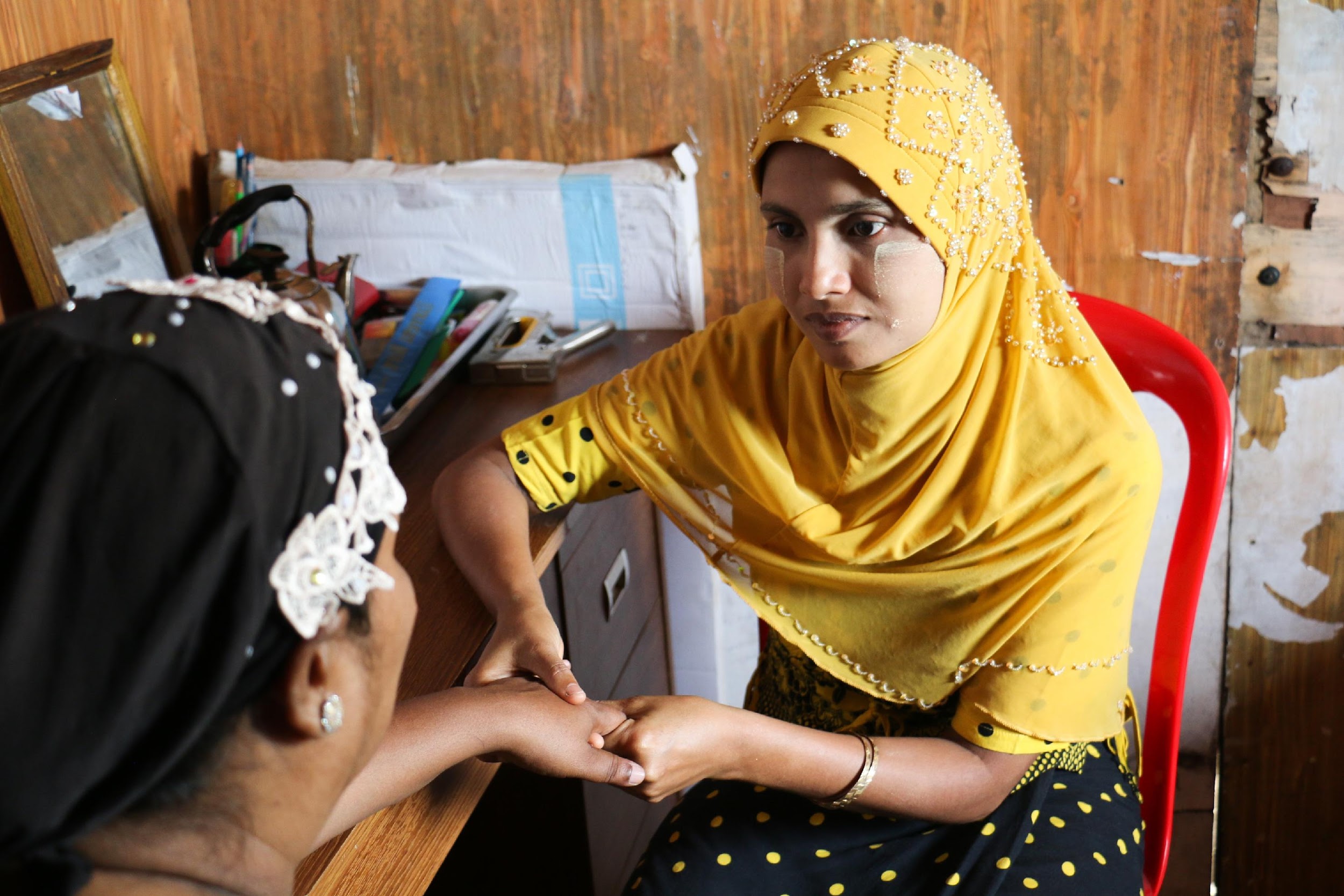 Hkum hkrang masa
Tinang gaw shani tup aten na na  bungli galaw ngut ai hpang teng sha pu ba taw ai, bawsin taw ai ngu n-na myit shingran yu ga. Masha langai ngai gaw tinang hpe nmyit mada da ai sha hka kawk mi sa jaw lu ai (shr) 1minute ram dung n-na hkring sa la na matu tsun wa yang gara hku hkam sha na rai?
[Speaker Notes: Myit tau ai lam hpe hkum hkrang nsam hte gara hku madun na rai? Tinang gaw shani tup aten na na  bungli galaw ngut ai hpang teng sha pu ba taw ai, bawsin taw ai ngu n-na myit shingran yu ga. Masha langai ngai gaw tinang hpe nmyit mada da ai sha hka kawk mi sa jaw lu ai (shr) 1minute ram dung n-na hkring sa la na matu tsun wa yang gara hku hkam sha na rai?
Masha langai gaw tinang a mabyin hpe chye na ai lam madun na matu ga si ni hpe sha jai lang mai ai nrai nga ai. Shanhte gaw tinang hpe nga manu ai lam nga na matu shingra nsam hte madun ma ai. Ndai ni gaw myit tau lam hpe hkum hkrang nsam hte madun ai lam rai nga ai.]
Ahku ahkau re ai myi man nsam da ai lam.
Myit tau lam hpe tinang a hkum hkrang nsam hte madun na matu lawu na lam ni hpe hkan sa ra ai.
Myi man hkrum matut mahkai lam ni hpe grau mai kaja wa shangun ai lam.
Maga mi na masha hpe htuk manu na hkrang nsam jaw ya ai lam( dung na shara jaw ai lam, lu hka jaw ai lam)
Htuk manu ai tsan gang masa da ai lam(tinang atsawm sha madat ya lu na matu  kayep shani na dung ai lam)
[Speaker Notes: Myit tau ai lam hpe hkum hkrang nsam hte madun ya ai ga shadawn nkau mi hpe hka ja yu ga.
Ahku ahkau re ai myi man nsam da ai lam.
Myi man hkrum matut mahkai lam ni hpe grau mai kaja wa shangun ai lam.
Maga mi na masha hpe nga manu na hkrang nsam jaw ya ai lam( dung na shara jaw ai lam, lu hka jaw ai lam)
Htuk manu ai tsan gang masa da ai lam(tinang atsawm sha madat ya lu na matu kayep shani na dung ai lam)]
Masan sa hkra madat ya ia lam gaw atsawm sha madat ya chye ai lam hte garum ya ai matut mahkai lam lu na matu shingtau ya ai ladat langai rai nga ai.
Dai a matu daw (3) nga ai.
[Speaker Notes: Masan sa hkra madat ya ai lam gaw tinang hpe atsawm sha madat chye na matu hte shingtau ya ai matut mahkai lu la na matu garum ya ai.
Ndai lam ni gaw lawu kaw ka madung da ai madang ni hpe madat mara hkan sa let hka ja la mai ai.]
Daw (1)
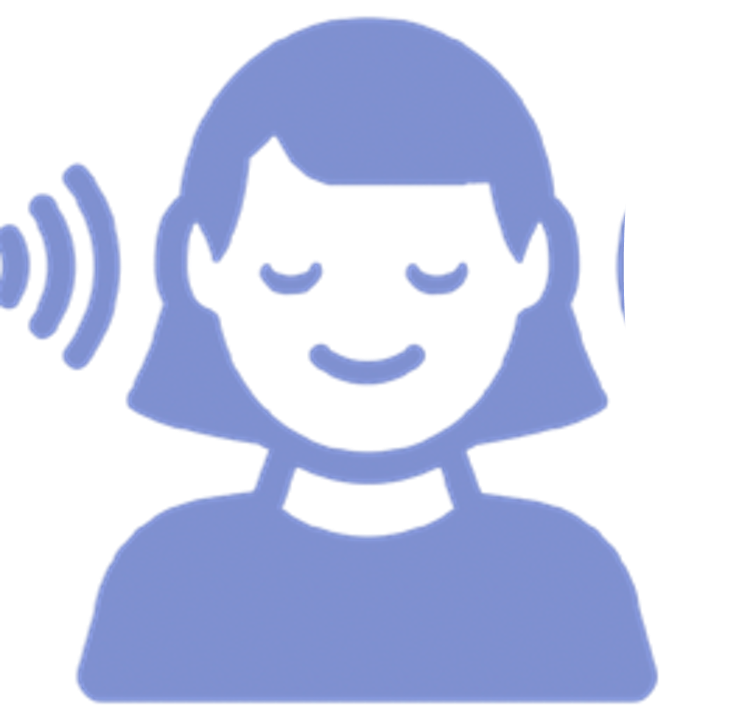 Maju jung n-na madat ya u. 
Maga mi na masha a ningmu hte myit hkam sha lam ni hpe chye na lu hkra shakuk u.
Maga mi na masha hpe tsun shaga na ahkang jaw u.
 Maju chyam bra mat na lam ni hpe koi yen u.
 Tinang a hkum hkrang nsam gaw danleng n-na htuk manu nga u ga.
[Speaker Notes: Shawng n-nan maju jung n-na madat ya ai lam hte-
Maga mi na masha a ningmu hte myit hkam sha lam ni hpe chye na hkra shakuk u.
Maga mi na masha hpe tsun shaga na ahkang jaw u. Shi shaga nga ai aten hta azim sha nga u.
Maju chyam bra na lam ni hpe koi yen u. Grupyin hta garu kachyi nga nga ai i? Grau zim ai shara de sa mai ai i?]
Daw (2)
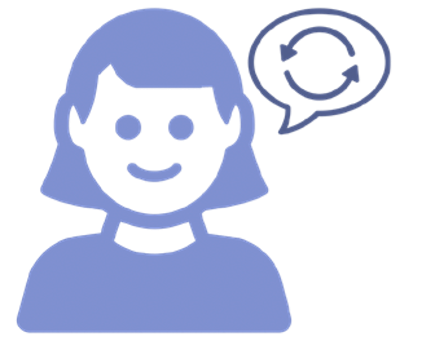 Maga mi na masha tsun dan ai ga ni hpe bai tsun u.
Maga mi na masha tsun ai ga si ni, madung ga si ni hpe bai tsun n-na masat shagrin la u.
Tinang nchye na ai lama ma nga yang danleng hkra bai san la u.
[Speaker Notes: Daw lahkawng hku na Maga mi na masha tsun dan ai lam ni hpe bai tsun u.
Maga mi na masha tsun ai ga si ni, madung ga si ni hpe bai tsun u.
Ga shadawn- “ ya sha tsun ai gaw bungli maga mi hte ma hpe yu lanu lahku ra ai lam hta ndang nla byin nga ai ngu n-na tsun ai, re ai i?]
Daw (3)
Tinang chye na la ai ni yawng hpe hpang jahtum gin chyum dat ya u.Maga mi na masha tsun shaga wa ai madung gasi ni hpe bai tsun madun ya n-na shi tsun shaga nga ai hpe atsawm sha madat let teng sha chye na nga ai ngu hpe madun lu na rai nga ai. 

Shanhte gara hku hkam sha nga ai hpe tinang hkrai lachyum nhta la ai  sha madat da ai lam ni hpe sha tsun u.

Maga mi na masha hpe (shr) shanhte a mabyin hpe ahpyak dinglun ai lam nmai galaw ai.
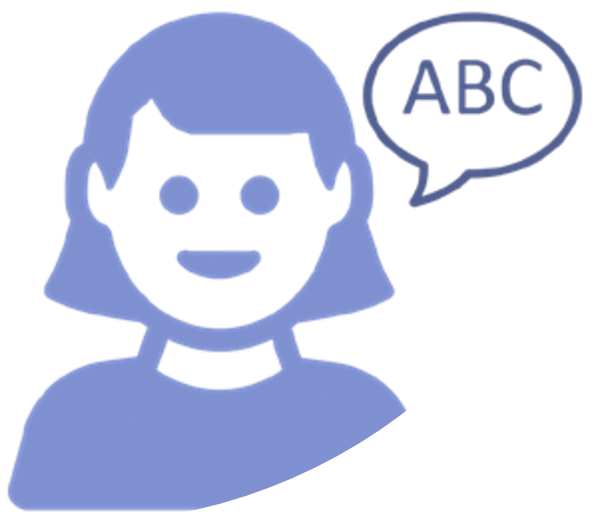 [Speaker Notes: Tinang chye na la ai yawng hpe hpang jahtum gin chyum dat ya u.Maga mi na masha tsun shaga wa ai madung ga si ni hpe bai tsun dan ya n-na shi tsun shaga nga ai hpe atsawm sha madat let teng sha chye na nga ai ngu hpe madun lu na rai nga i.Ga shadawn-”ya tsun dan nga ai lam hpe madat yu yang nang madung myit tsang nga ai lam gaw( shanhte hpaw tsun dan ai madung myit tsang  lam yawng hpe gin chyum dat n-na tsun ya u) ndai ni rai ai i?
Shanhte gara hku hkam sha nga ai hpe tinang hkrai lachyum nhta la ai sha madat da ai lam ni hpe sha tsun madun u.( Ga shadawn- “grai myit ru nga na re i? nga ai zawn ga ni nmai tsun ai.)]
Majan n-na matsin la u
Maga mi na masha a htung hkring, asak, num/la lam hte makam masham nawku ai lam ni a n tsa madung da n-na htap htuk ai, hkungga ai ladat ni hte tsun shaga u.

Azim sha nga taw yang dai zawn nga na ahkang  jaw u. Shi myit jin yang she tsun shaga u ga. Maga mi na masha nkam tsun shaga taw yang shagwi ai lam nmai galaw ai.
[Speaker Notes: Majan n-na matsin la u.
Maga mi na masha a htung hkring, asak, num/la lam hte makam masham nawku ai lam ni a ntsa madung da n-na htap htuk ai, hkungga ai ladat ni hte tsun shaga u.
Azim sha nga taw yang dai zawn nga na ahkang  jaw u. Shi myit jin yang she tsun shaga u ga. Maga mi na masha nkam tsun shaga taw yang shagwi ai lam nmai galaw ai.]
Module (2)
2.3 Shani shagu ganawn mazum lam hpe n-gun jaw shingtau ya ai matut mahkai tsun shaga lam – sum tsan kaw na garum shingtau 						ya ai lam
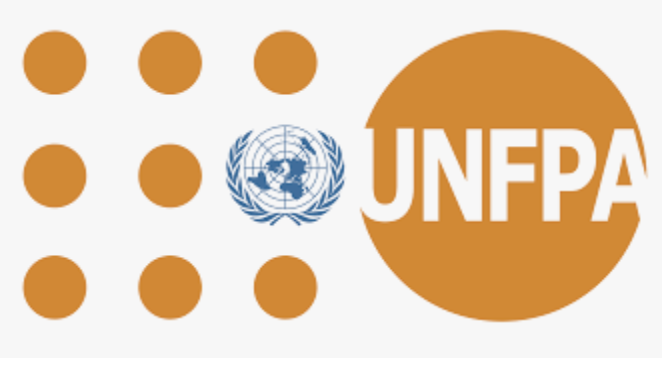 [Speaker Notes: Sum tsan kaw na garum ra na aten hta tinang hku n-na ganing re ai garum shingtau lam ni lu jaw na hpe hka ja mat yu ga.]
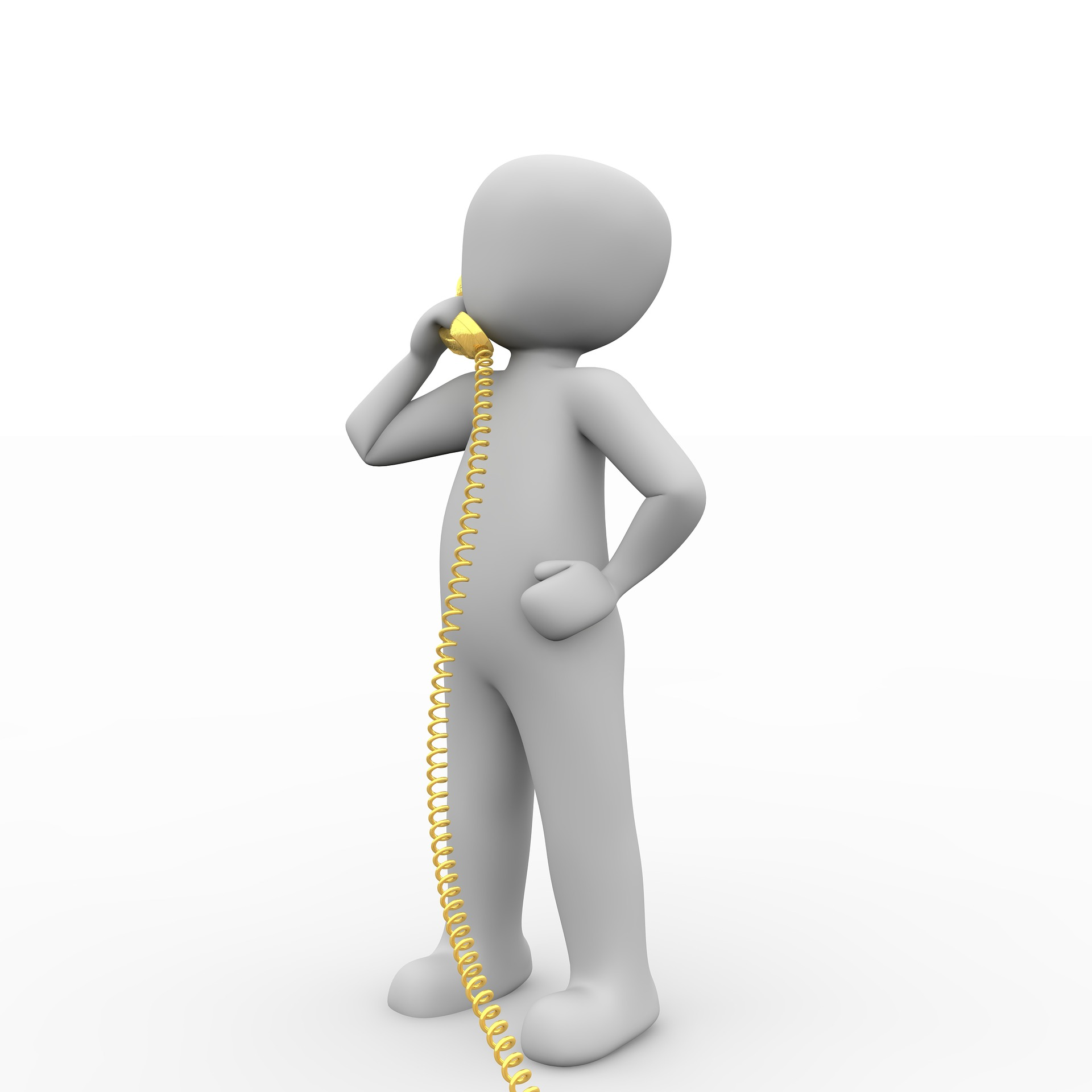 Sum tsan kaw na(Ga shadawn- Phone hte) matut mahkai tsun shaga ai aten hta
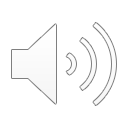 [Speaker Notes: Tinang gaw masha langai hpe sum tsan kaw na garum shingtau ya ra ai aten ni nga chye ai( ga shadawn- Phone hte). Ngu mayu ai gaw tinang hku na myit tau ai lam hte chye na ya ai lam hpe hkum hkrang nsam, myi man nsam ni hte nlu madun ai aten rai nga ai. Tinang a ngup ga si hte matut mahkai ai lam hpe n-gun dat ra sai. Dai zawn re aten hta ladat nkau mi hpe matsin da n-na lawu kaw matsun da ai lam ni hpe madat mara na matu ahkyak ai.]
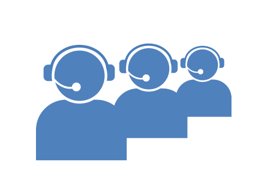 Phone shaga hpang ai hte maga mi na masha tsun shaga mayu ai amyu ga hpe san yu u. Ra yang , ga gale tsun ya na wa hpe phone hte matut mahkai  n-na shang lawm shangun u. Phone shaga nga ai aten hta maga mi na masha tsun shaga nga ai hpe atsawm n-na lu dat yang (shr) chye na shut mat ai lam ni hpe danleng hkra bai san la u.
Ga shadawn “nang dai zawn tsun ai  shaloi hpa hpe tsun mayu ai ngu hpe nau nchye na dat ai. Dai hpe kalang bai tsun dan ya mai na kun?”
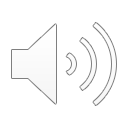 [Speaker Notes: Phone shaga hpang ai hte maga mi na masha tsun shaga mayu ai amyu ga hpe san yu u. Ra yang , ga gale tsun ya na wa hpe phone hte matut mahkai n-na shang lawm shangun u. Phone shaga nga ai aten hta maga mi na masha tsun shaga nga ai hpe atsawm n-na lu dat yang (shr) chye na shut mat ai lam ni hpe danleng hkra bai san la u.
Ga shadawn “nang dai zawn tsun ai  shaloi hpa hpe tsun mayu ai ngu hpe nau nchye na dat ai. Dai hpe kalang bai tsun dan ya mai na kun?”]
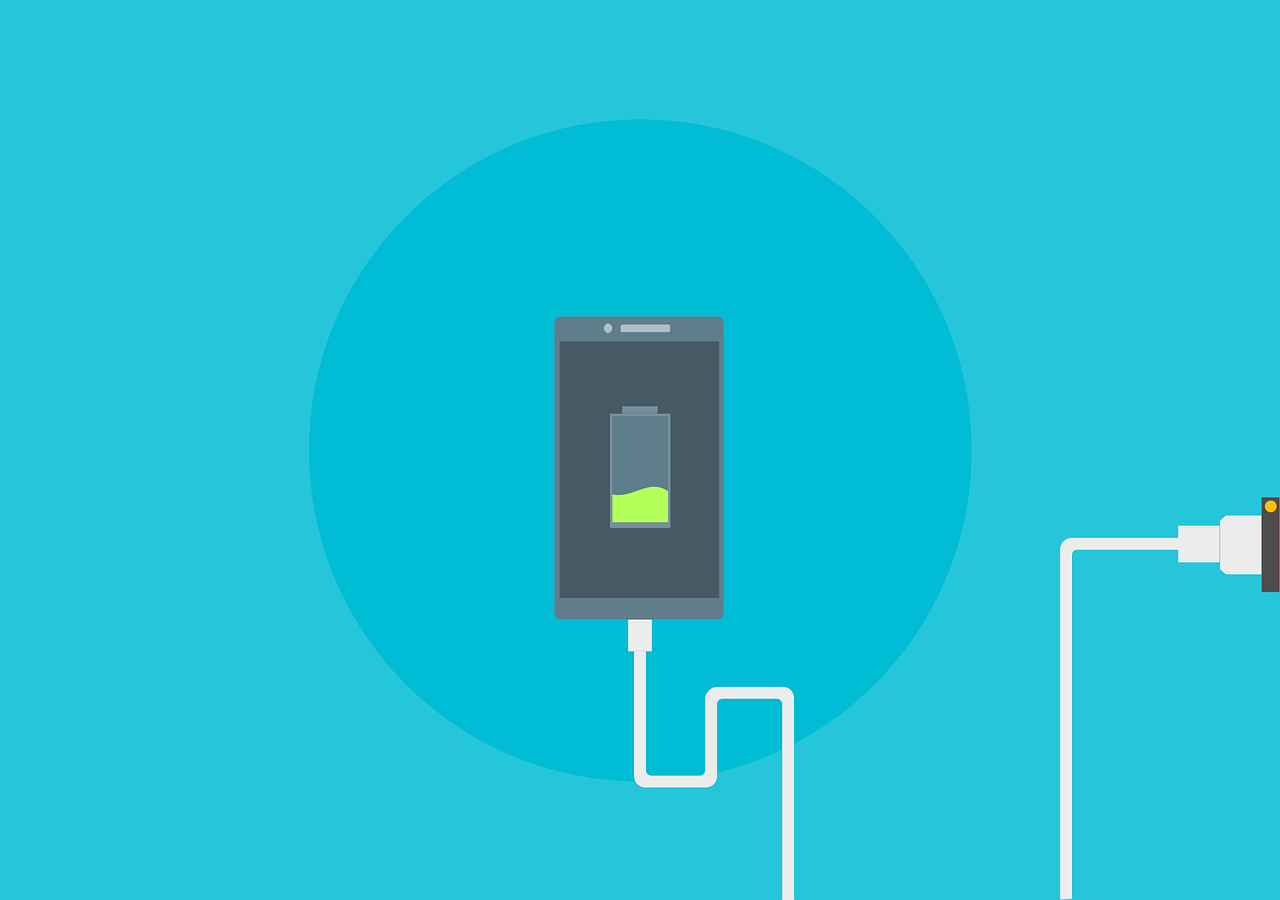 Shanhte kaw  tinang hte shaga na matu  phone shaga ten law na ahkyak ai.( Ga shadawn- phone gumhpraw, phone n-gun)
Sum tsan kaw na garum shingtau lam jaw ya lu na matu tinang hte phone shaga na wa gaw jin hkra lajang da lu yang grau kaja ai.
Shahte hku na phone shaga ai rai yang shanhte hpe san yu n-na phone nambat matsin la da u. Rai yang she phone hkrat mat na shanhte phone bai nshaga wa lu yang tinang hku na phone shaga ya lu na rai nga ai.
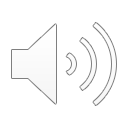 [Speaker Notes: Shanhte kaw  tinang hte shaga na matu  phone shaga ai aten law na ahkyak ai.( Ga shadawn- phone gumhpraw, phone n-gun)

Sum tsan kaw na garum shingtau lam jaw ya lu na matu tinang hte phone shaga na wa gaw jin hkra lajang da lu yang grau kaja ai.

Shahte hku na phone shaga ai rai yang shanhte hpe san yu n-na phone nambat matsin la da u. Rai yang she phone hkrat mat na shanhte phone bai nshaga wa lu yang tinang hku na phone shaga ya lu na rai nga ai.

Grau n-na, num/ la madung daw sa lam hkrum hkra wa tim matut na sak hkrung hkawm sa nga ai ni hpe garum shingtau lam jaw ai shaloi shang hte myit hkrum ai lam hte gara aten hta kalang bai hkrum shaga na aten hpe masat ra ai. 

La ma na, shanhte hte akajawng sha matut mahkai nlu mat ai rai yang matut mahkai tsun shaga na matu shim lam n-nga ai mabyin hte hkrum nga ai mung mai byin ai majaw shanhte hpe phone bai shaga dat yang shanhte a matu hkrit tsang lam bai byin hkrum hkra wa chye nga ai.]
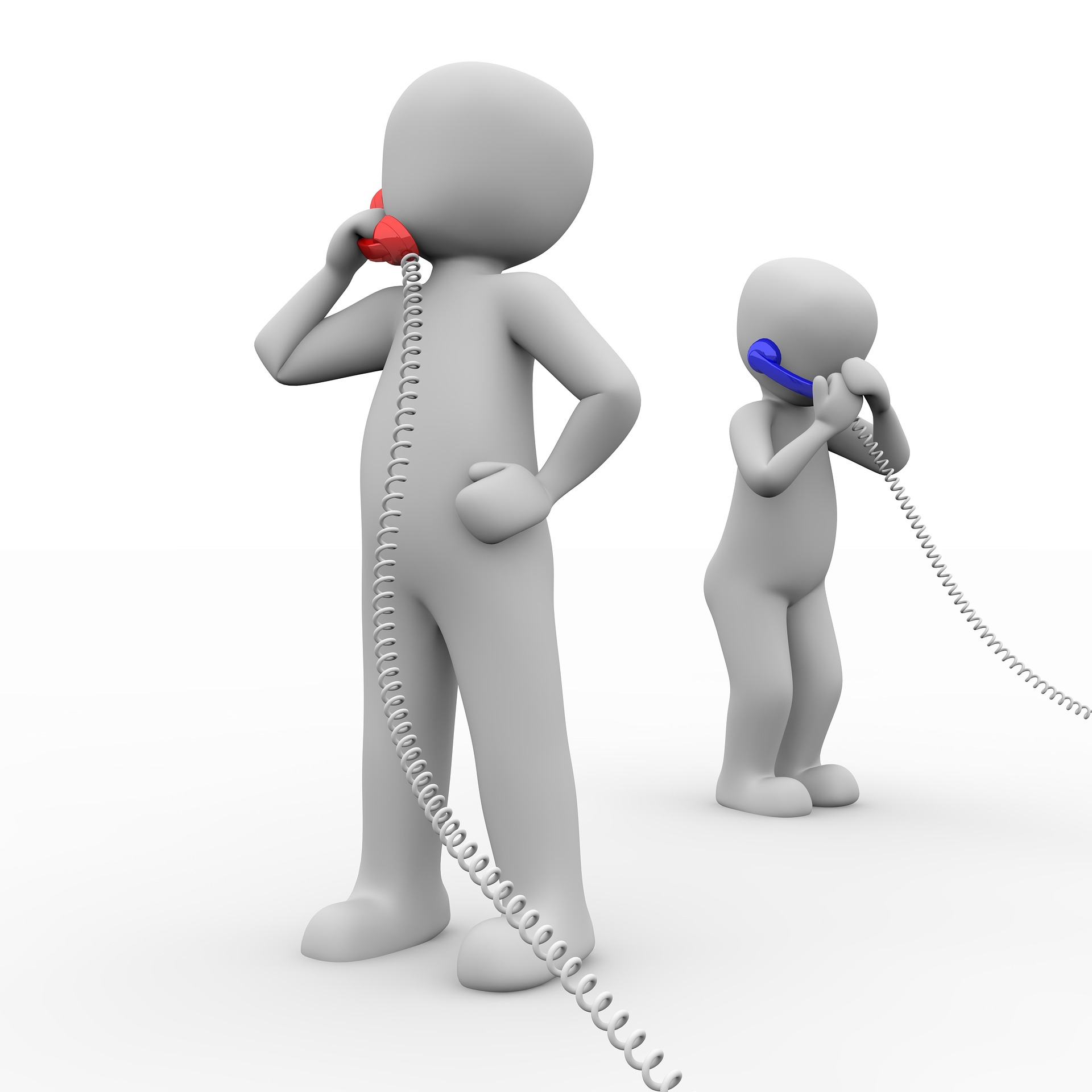 Myit hkam sha loi na lam lama ma hpe  tsun shaga na aten hta maga mi na masha hpe ga shaga mai na/ nmai  na  hpe  shawng san ra ai. Ga shadawn- “ na a hkam ja lam hte seng n-na tsun shaga mayu ai majaw phone shaga dat ai re lo. Phone shaga na matu aten lu na  kun? Ngai san ai ni hpe re ai/ nre ai sha mahtai jaw ya rit.”
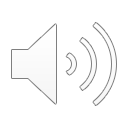 [Speaker Notes: Myit hkam sha loi na lam lama ma hpe  tsun shaga na aten hta maga mi na masha hpe ga shaga mai/ nmai  na hpe  shawng san ra ai. Ga shadawn- “ na a hkam ja lam hte seng na tsun mayu ai majaw phone shaga dat ai re lo. Ph shaga na mtu aten lu na  kun? Ngai san ai ni hpe re ai/ nre ai sha mahtai jaw ya rit.”]
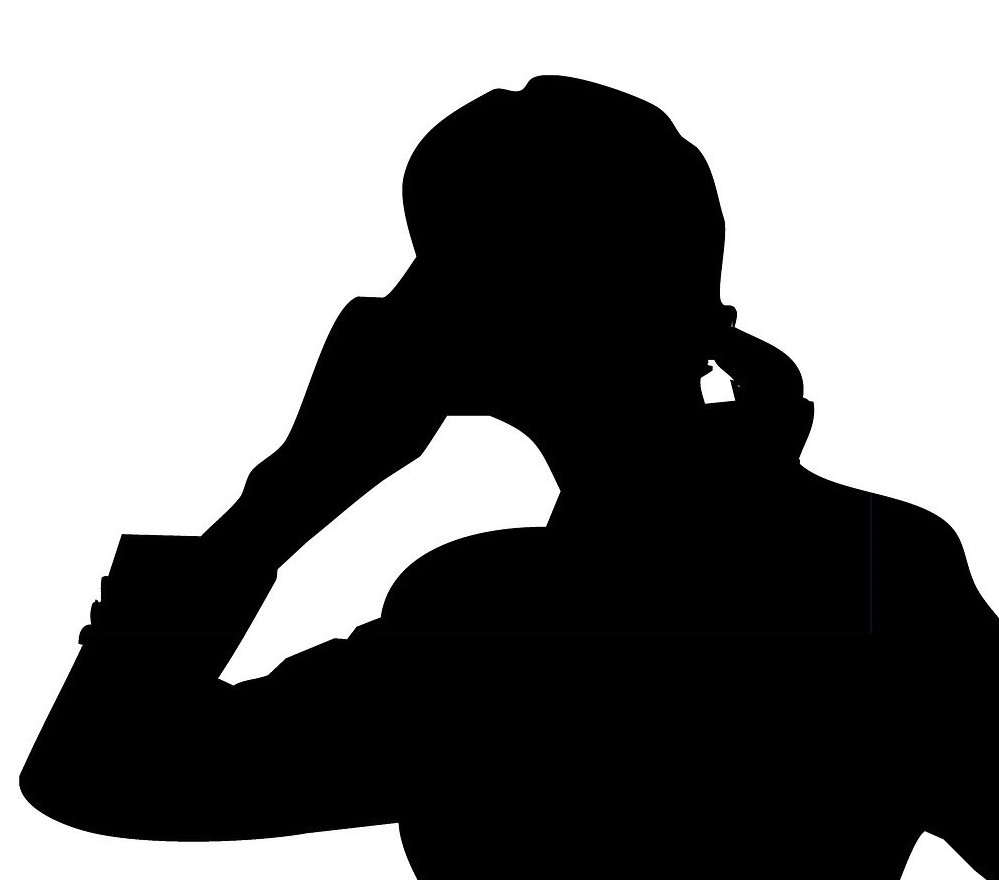 Gin jang ai lam, maju myit shabra ai lam hpe yawm lu ai daram yawm lu hkra shakuk u. Ga shadawn “ atsawm n-na lu ai, nau n-garu ai shara de sit shaga mai na i?”ngu n-na mai tsun ai. Tinang mung phone shaga yang  azim sha nga ai shara kaw shaga u.
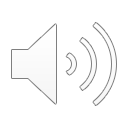 [Speaker Notes: Gin jang ai lam, maju myit shabra ai lam hpe yawm lu ai daram yawm lu hkra shakuk u. Ga shadawn “ atsawm n-na lu ai, nau n-garu ai shara de sit shaga mai na i?”ngu n-na mai tsun ai. Tinang mung phone shaga yang  azim sha nga ai shara kaw shaga u.]
Man hkrum ga shaga mai ai lam n-nga ai aten hta chye na ya ai lam (shr) myit tau ai lam hpe madun lu na matu ga si hte sha nre ai matut mahkai lam a kungkyang lam hpe asung jashawn mai ai. Shadan shaleng madun lu na matu nsen nyem / tsaw hpe gale tsun mai ai. Shing nrai, ga san san ai shaloi gasan jahtum hta nseng tsaw na tsun mai ai.

Shanhte a myit hkam sha lam ni hpe ga si hte nre ai sha madun nga ai lam hpe maju jung da u. 
Ga shadawn - 
	- aten na na zim mat ai lam
	- ga hpe alawan sha shaga nga ai lam(shr) 	   grau na nsen ja ja shaga nga ai lam.
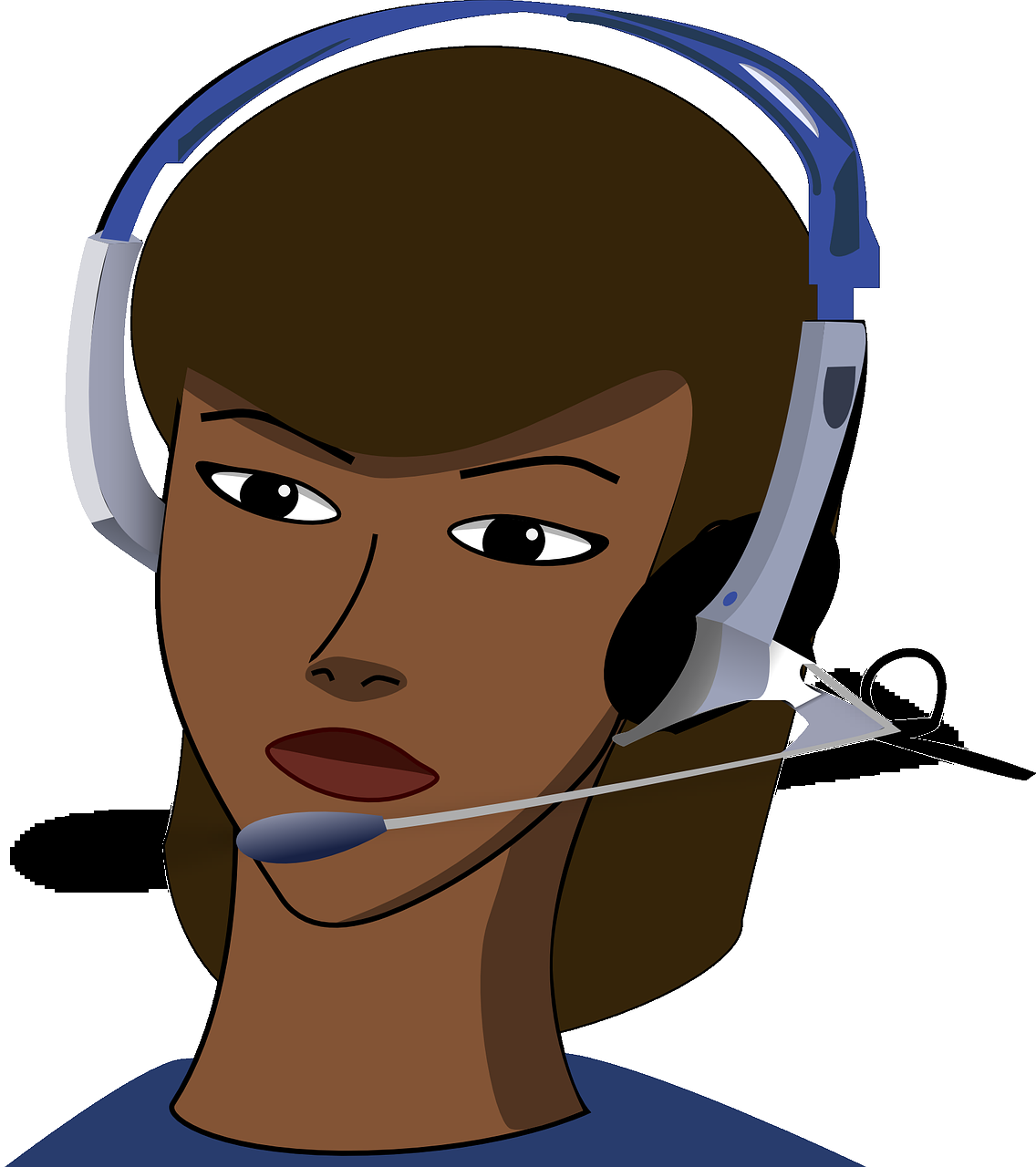 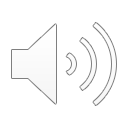 [Speaker Notes: Man hkrum ga shaga mai ai lam n-nga ai aten hta chye na ya ai lam (shr) myit tau ai lam hpe madun lu na matu ga si hte sha nre ai matut mahkai lam a kungkyang lam hpe asung jashawn mai ai. Shadan shaleng madun lu na matu nsen nyem / tsaw hpe gale tsun mai ai. Shing nrai, ga san san ai shaloi gasan jahtum hta nseng tsaw na tsun mai ai.

Shanhte a myit hkam sha lam ni hpe ga si hte nre ai sha madun nga ai lam hpe maju jung da u. 
Ga shadawn - 
	- aten na na zim mat ai lam
	- ga hpe alawan sha shaga nga ai lam(shr) grau na nsen ja ja shaga nga ai lam.]
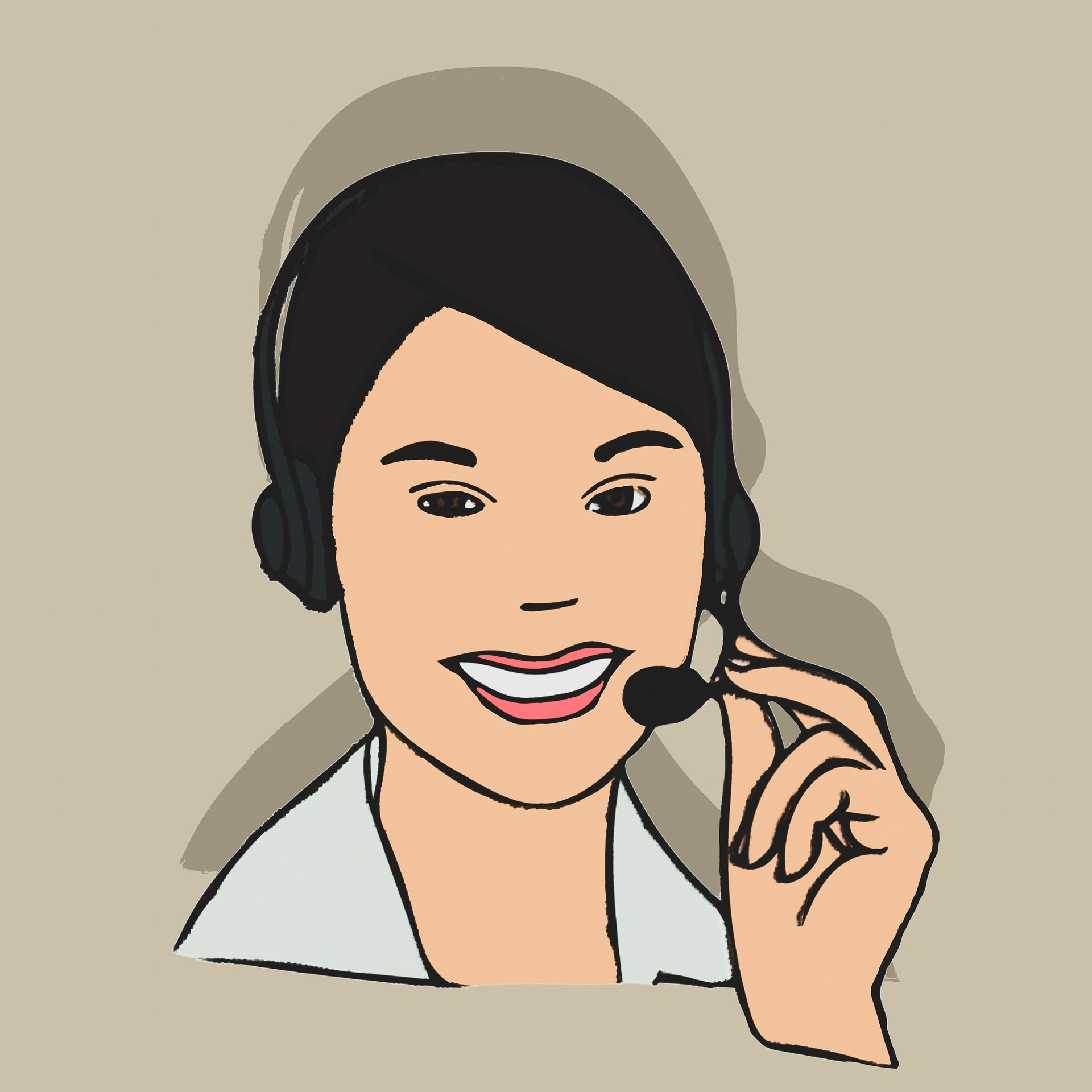 Maga mi na masha zim mat yang jahkring la ya u. Dai zawn zim mat ai lam  byin chye ai ngu hpe madun lu na matu shingtau lam byin na ga si ni tsun shaga ya u. 
Ga shadawn – 
“hpa nra ai yaw, aten la mai ai.”
“Ga bai shaga mayu wa ai aten du hkra ngai la nga na yaw”
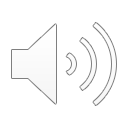 [Speaker Notes: Maga mi na masha zim mat yang jahkring la ya u. Dai zawn zim mat ai lam  byin chye ai ngu hpe madun lu na matu shingatau lam byin na ga ni tsun shaga ya u.
 Ga shadawn – 
“hpa nra ai yaw, aten la mai ai.”
“Ga bai shaga mayu wa ai aten du hkra ngai la nga na yaw”]
Byin mai yang tsun shaga nga ai aten hta nsen na lu ai sha n-ga shada da mu lu hkra galaw u. 
Langai hte langai mu lu yang tinang a hkum hkran nsam hte grau na tsun shaga pyaw na rai n-na grau mai kaja ai myit hkam sha lam hpe hkam sha lu shangun na rai nga ai.
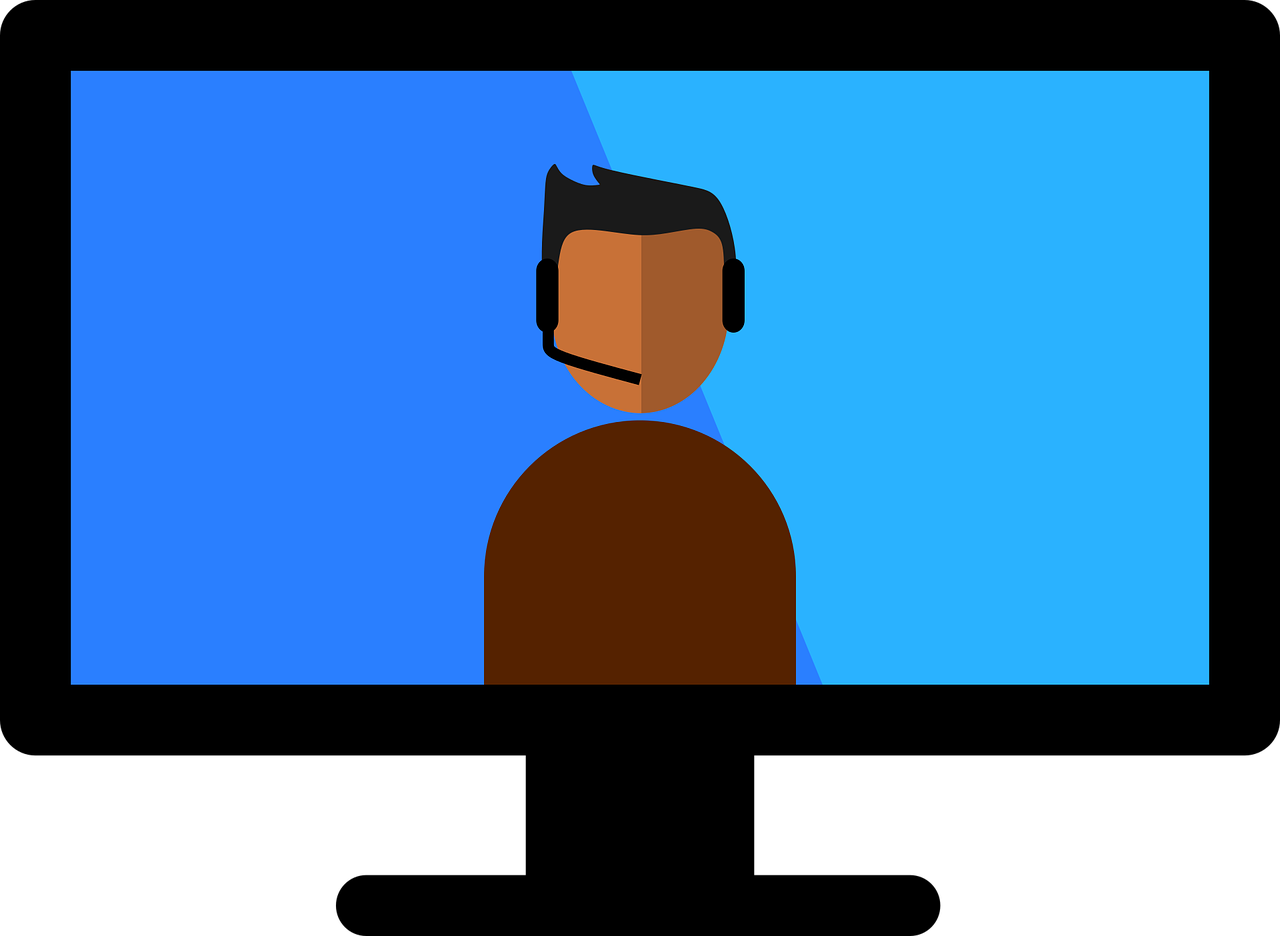 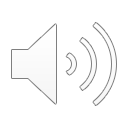 [Speaker Notes: Byin mai yang tsun shaga nga ai aten hta nsen na lu ai sha n-ga shada da mu lu hkra galaw u. 
Langai hte langai mu lu yang tinang a hkran nsam hte grau na tsun shaga lu na rai n-na grau mai kaja ai myit hkam sha lam hpe hkam sha lu shangun na rai nga ai.

Ga shadawn-  chyinghka nga yang chyinghka makau kaw nga n-na phone shaga ai lam hte tinang hpe mu lu hkra mai galaw ai. Shing nrai Video Call hte phone shaga lu na matu shakuk yu mai ai.]
Mabyin masam maram lam
Myit hte seng n-na garum shingtau ya ai lam
 Ningpawt madung kungkyang lam+
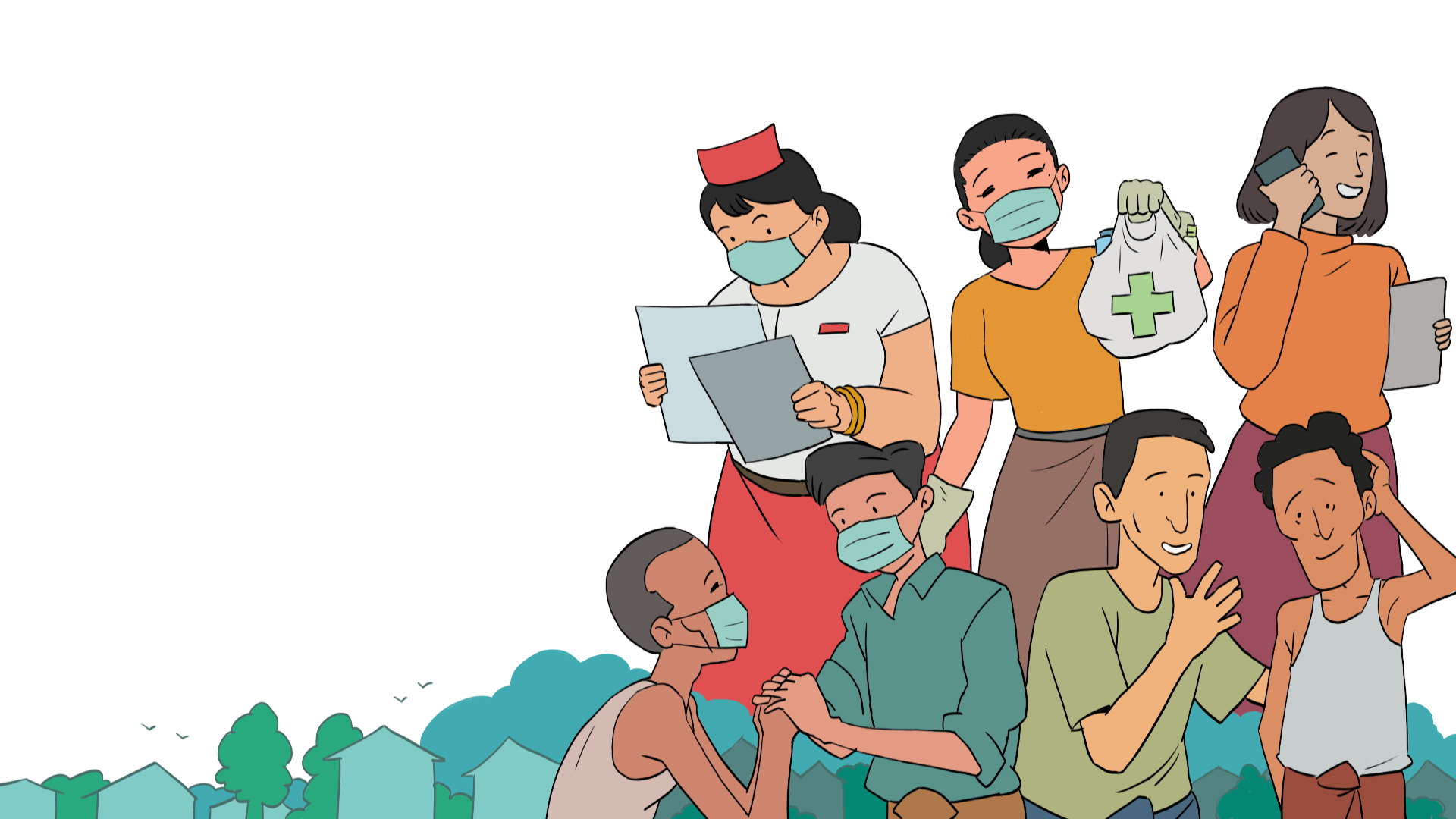 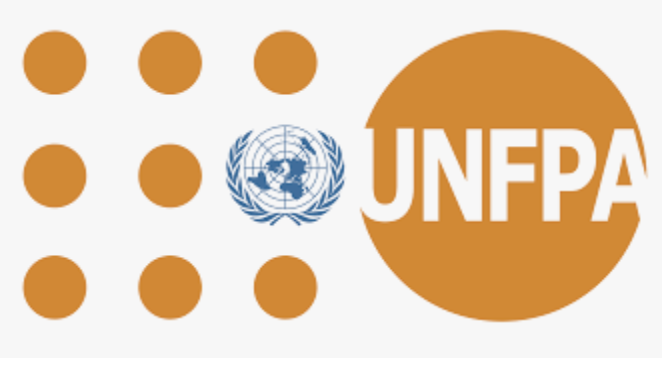 Let us have a look on how Ei Phyu supports someone remotely
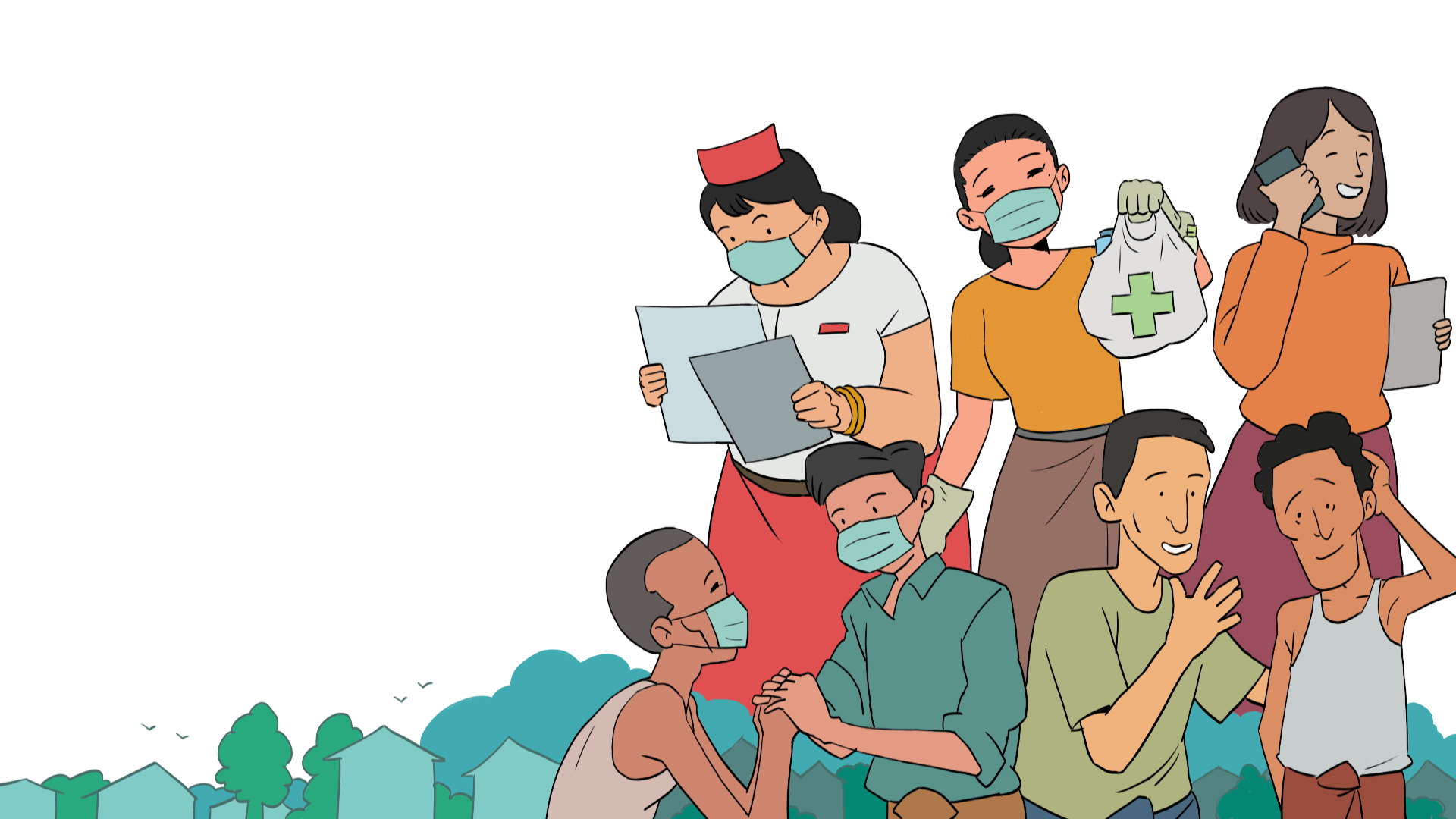 [Speaker Notes: Ei Phyu gaw sum tsan kaw na garum shingtau lam ra ahkyak nga ai wa hpe gara hku garum wa ya ai lam yu yu ga.]
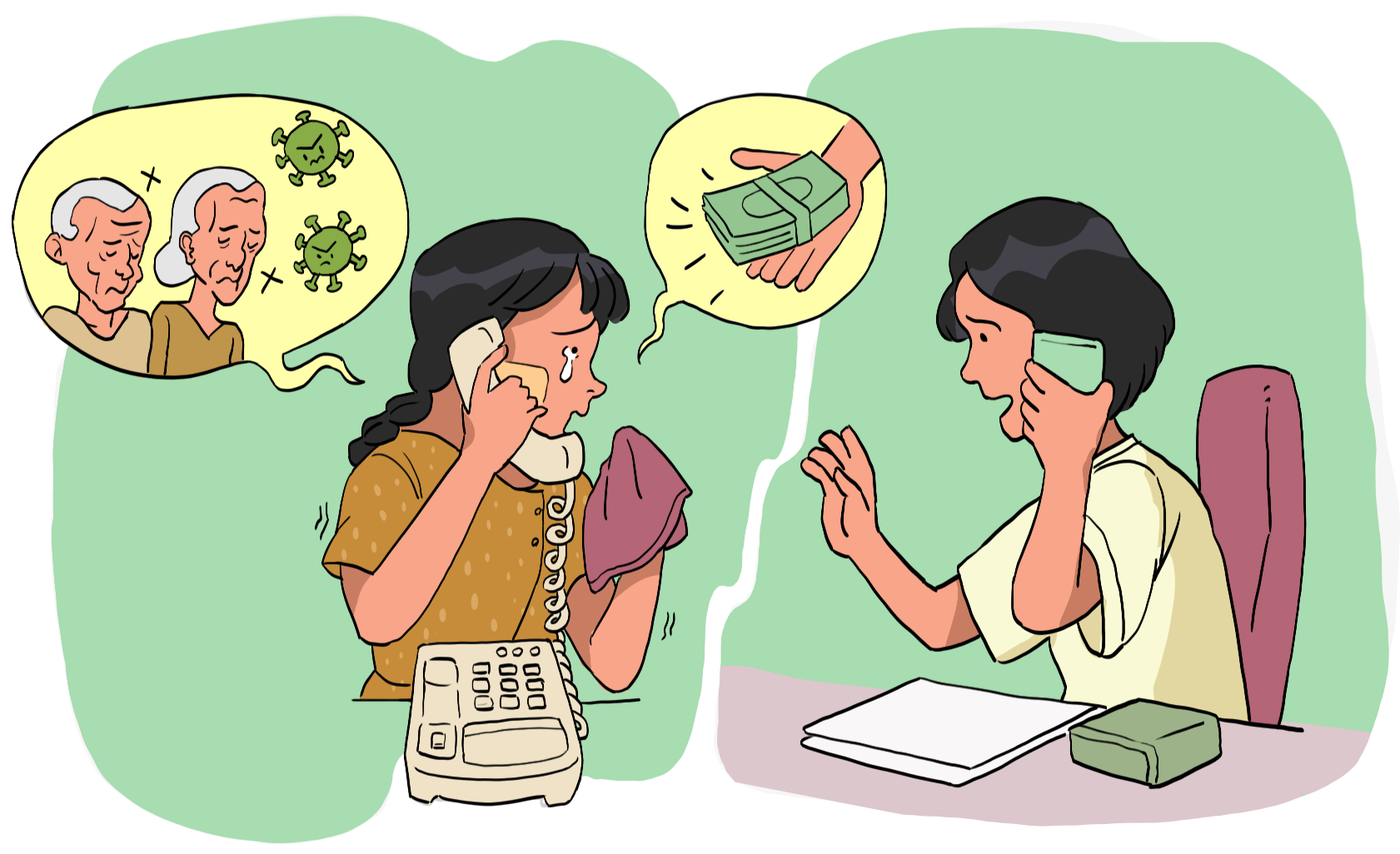 [Speaker Notes: Ei Hpyu gaw gumhpraw garum shigntau ya ai NGO langai hta bungli galaw nga ai. Ei Hpyu kaw Mar Mar Soe gaw phone hte garum hpyi ai. Shi hku na Mar Mar Soe hpe garum ya lu na matu masan sa hkra madat ya lam ai hpe asung jashawn lu wa ai.
Mar Mar Soe – Hello, ngai shata shagu na matu garum gumhpraw ra taw ai. Ngai na kanu yen kawa mung asak grai kaba sai. Ngai mung shinggan le na matu grai hkrit taw ai.( hkrap nsen hte) 
Ei Hpyu –Mai sa lo . Aten la na atsawm sha tsun dan rit. Ahning na nsen hpe madat yu yang grai myit tsang taw ai zawn nga nga ai.
( 10 minutes ram zim ngut mat ai hpang )
Mar Mar Soe – chyeju kaba sai. Ya ten hta ngai grai yak hkak taw nga ai. Ndai zawn byin wa ai hpe ngai kachyi pyi nlu hkap la lu ai.
 Ei Hpyu – Ahning a matu gade ram myitru hpa byin nga na hpe ngai na lu ai.
Mar Mar Soe – Ngai ndai lam ni hpe gaja wa nan nbyin shangun mayu ai.
Ei Hpyu- Umm….ngai madat taw nga ai.
Mar Mar Soe –Ahnu yen ahwa gaw asak grai gaba sai majaw shinggan le mai ai gaw ngai langai sha nga ai. Rai tim, shinggan le yang Virus ana kap wa na hkrit ai majaw garum hpyi ai ga rai nga ai.
Ei Hpyu- – Ahning gaw kanu kawa na asak hpe hkra wa na hkrit tsang nga ai ngu shadu ai. Re i?
Mar Mar Soe – Re ai. Hpa na i nga yang ndai zawn re aten hta ahnu yen ahwa hpe asum nhkam lu ai. Ei Hpyu- Ahning gaw shanhte hpe lanu lahku nga ai lam hpe na lu ai.
Mar Mar Soe – Re ai. Shanhte hpe makawp maga lu na matu hpa rai tim galaw na.
 Ei Hpyu	- E lo, ahning hpe garum lu na gari gabu sai.
Mar Mar Soe – Dai zawn tsun ya ai majaw grai chyeju kaba sai. Anhte ni Virus kap wa chye na shinggan de sa hkawm ai lam ngalaw ai sha shata shagu na garum gumhpraw hpe gara hku lu la mai na kun i?]
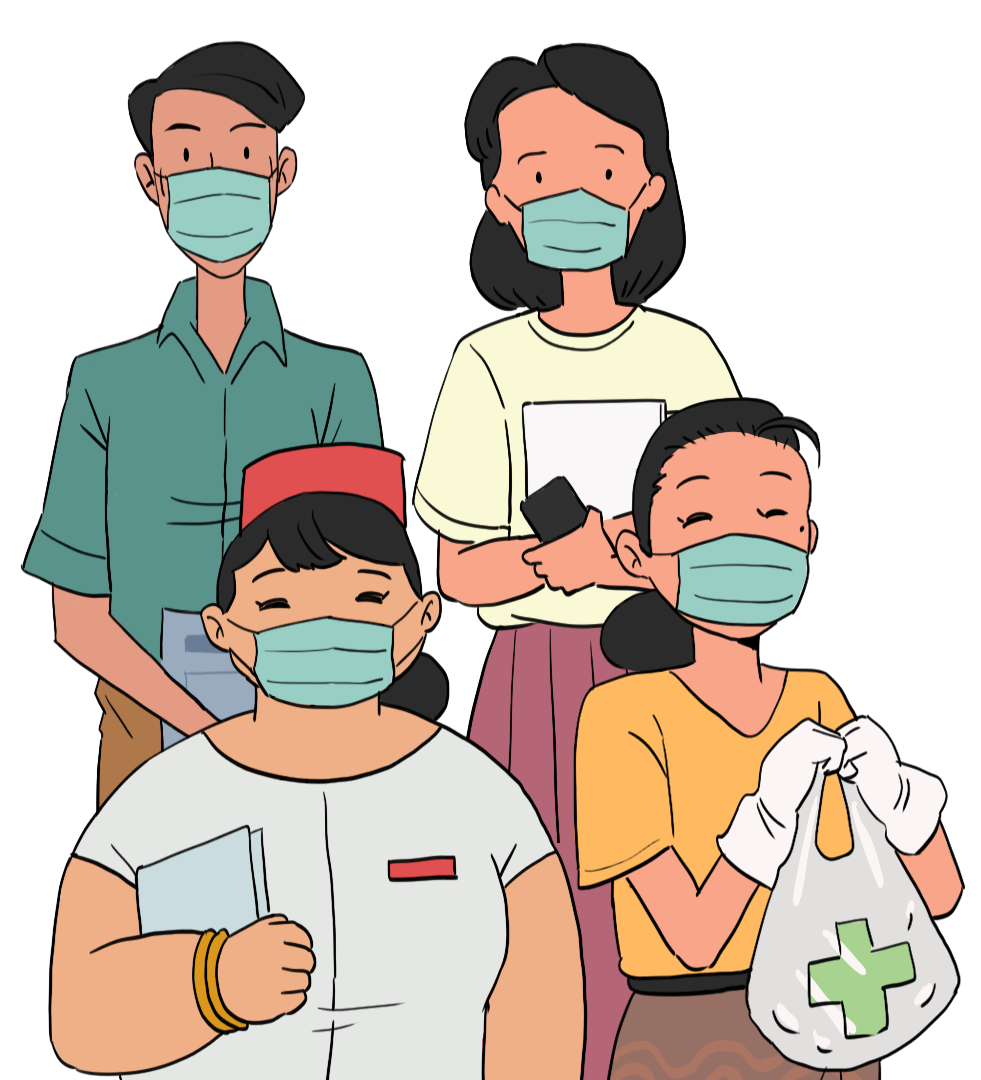 Mabyin masam maram  lam

Myit masa hte masha shada ganawn mazum ai hpe garum shingtau ya ai lam
 Ningpawt madung kungkyang lam
[Speaker Notes: Shi gaw Sar Sar nga ai tsi sharama langai rai nga ai. Shi gaw n-gun jaw garum shingtau ya na matu matut mahkai tsun shaga ai lam hpe gara hku asung jashawn ai lam hpe yu yu ga.]
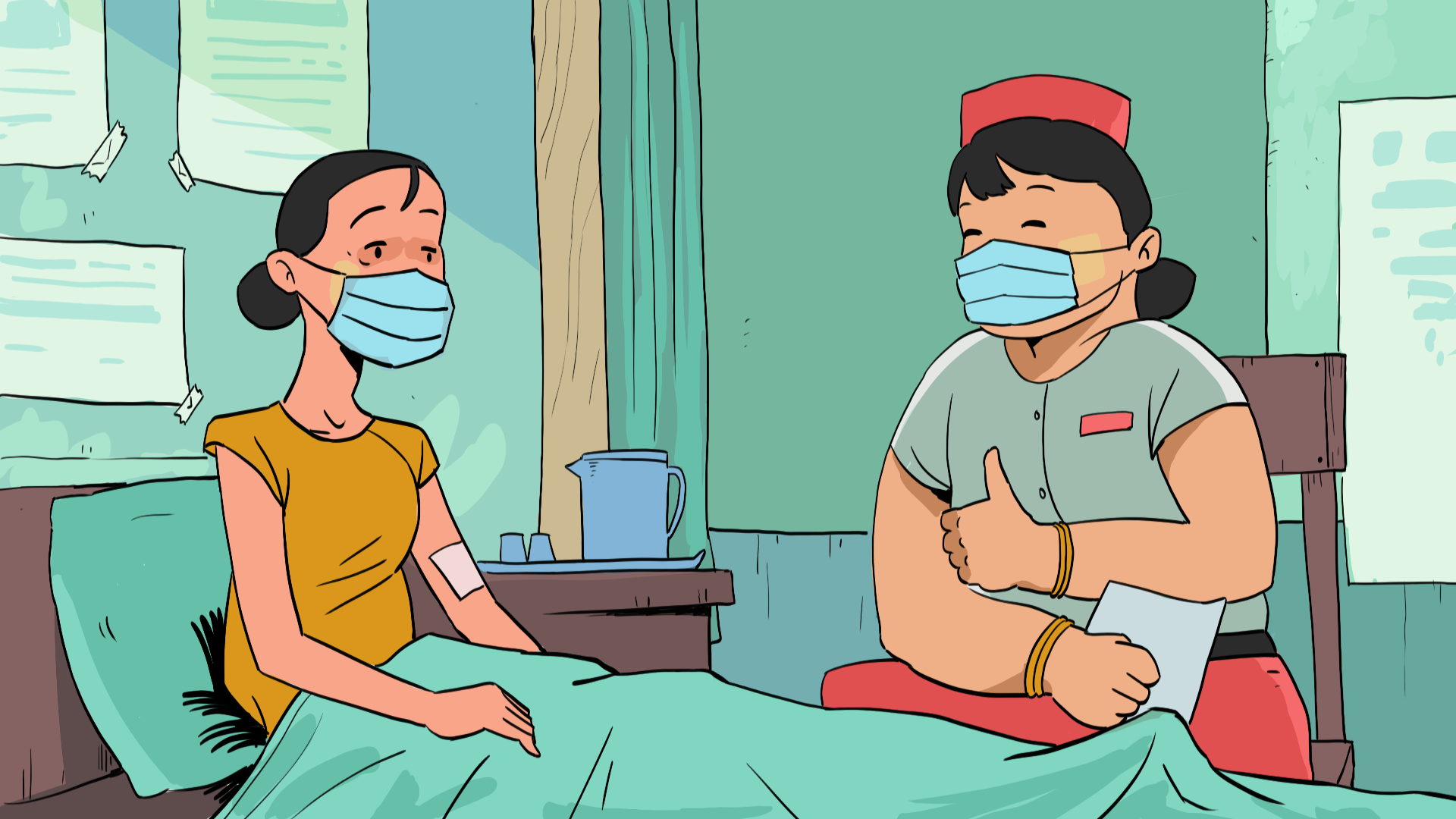 [Speaker Notes: Sar Sar gaw shawa madung hkamja lam yu lajang dap langai hta magam gun nga ai. Shi a machyi masha langai re ai Lae gaw Covid-19 byin taw ai. Lae gaw Sar Sar hpe shi a dinghku masha ni hpe marit ai lam tsun dan ai.  Shi ndai hta grau hkam nkaja wa na hpe ma tsang ai lam tsun ai. 
Sar Sar gaw  shi tsun nga ai hpe maju jung na madat nga ai lam hpe lu madun na matu matsing laika buk hpe jahkratkau n-na dung dat ai. Lae hte tsun shaga nga ai aten hta myi man hkrunm yu n-na tsun shaga ai.
“Ndai aten gaw yak hkak ai aten re ai,” “ahning a dinghku masha ni hpe marit nga ai myit hpe ngai chye na ai,” “ shanhte ni hte nmu lu ai lam gaw hkamsha yak ai lam rai nga ai.” Lae gaw SarSar hpe tsun ai “ madat ya ai majaw chyeju kaba sai. Sarama a aten hte maju jung ai lam hpe jaw ya ai majaw ya ngai gren gari ai lam nhkam sha mat sai.”]
Module (2) ngut mat sai.
Matut na hka ja na matu – Module(3)
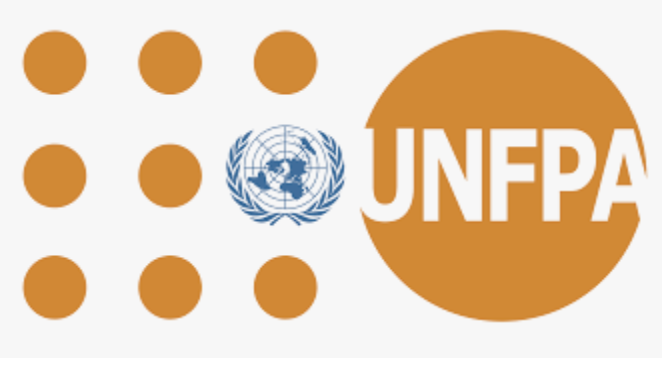 [Speaker Notes: Chyeju kaba sai. Myen mung kaw na shawng lam magam gun ni a matu myit hte seng n-na garum shingtau ya ai lam ningpawt madung kung kyang lam+ nhtoi kadun sharin hpawng Module (2)  hpe hka ja ngut mat sai. Ndai module hta Shani shagu ganawn mazum lam hpe n-gun jaw shingtau ya ai matut mahkai tsun shaga lam hpe bawng ban lai wa sai. N gun jaw shingtau ya ai matut mahkai lam ni gaw gara hku rai n-na  shawng lam de magam gun hkawm sa nga ai anhte hku na ndai kung kayng lam hte shani shagu ganawn mazum lam hta gara hku asung jashawn lu na ngu ai hpe hka ja wa ga ai. Ndai module hpe ra sharawng na ngu n-na myit mada ai. Module (2) a matu san jep daw dan lam ni galaw let Module (3) hpe matut na hka ja ga.]